Part 2.5: Character Tables
1
Review
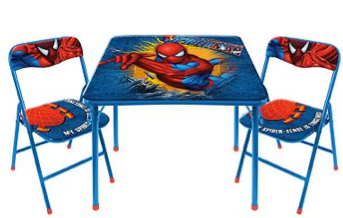 Character table structure
Mulliken symbols
Order
Basis functions
Properties of Char. Tables
Driving the table
From the rules
From matrix math
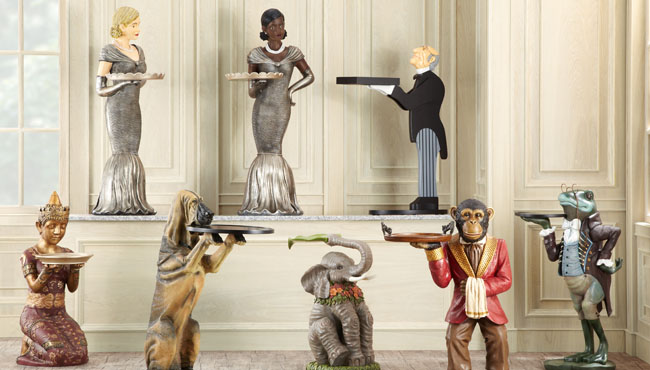 2
Character Table
Two-dimensional table compose of elements and irreducible representations of a point group.
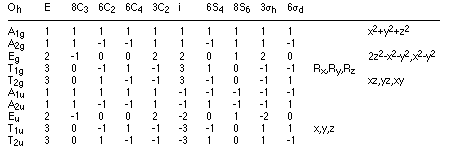 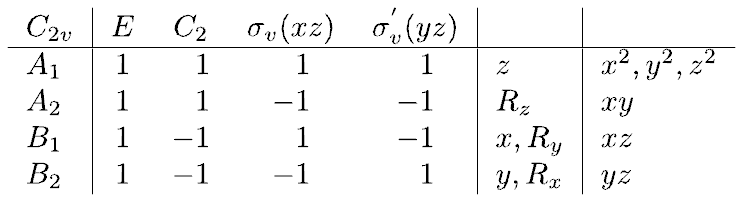 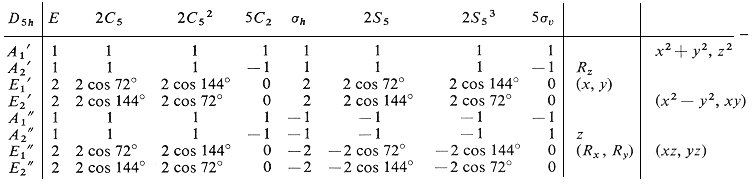 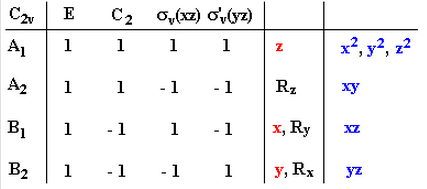 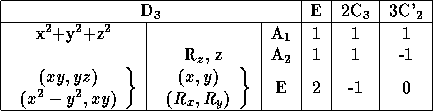 3
Character Table
Group Symbol
Symmetry Elements
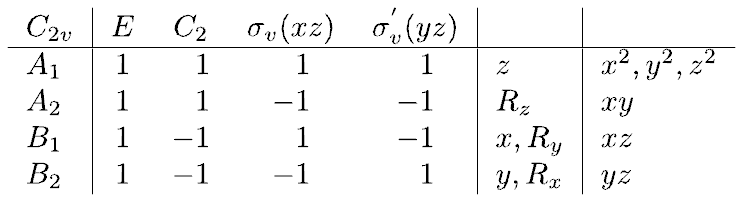 Characters
Basis Functions
Irreducible Representations
4
Mulliken Symbols
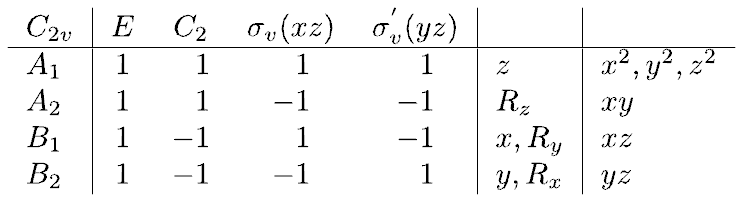 A or B: singly degenerate
E:          doubly degenerate
T:          triply degenerate
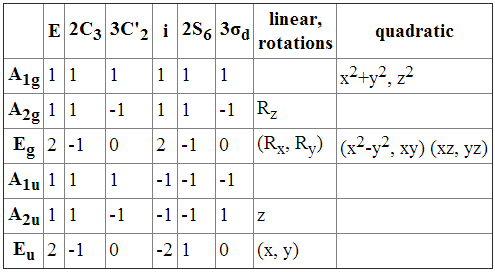 A: symmetric (+) with respect to Cn
B: anti-symmetric (-) with respect to Cn
subscript g: symmetric (+) with respect to i
subscript g: anti-symmetric (-) with respect to i
subscript 1: symmetric (+) with respect to ⊥C2 or sv
subscript 2: anti-symmetric (-) with respect to ⊥C2 or sv
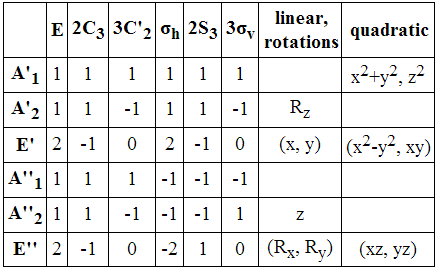 superscript ‘ : symmetric (+) under sh (if no i)
superscript “: anti-symmetric (-) under sh (if no i)
5
Don’t mistake the operation E for the Mulliken symbol E!
Mulliken Symbols
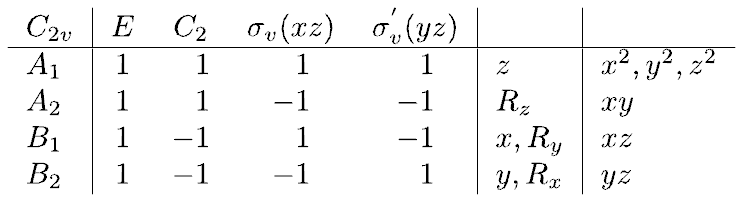 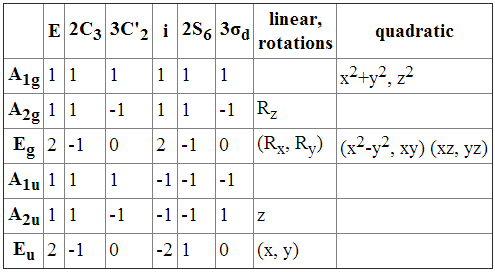 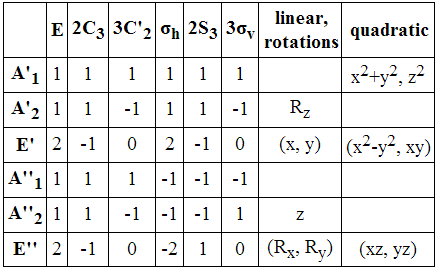 6
Don’t mistake the operation E for the Mulliken symbol E!
Mulliken Symbols
⊥C2
D4h
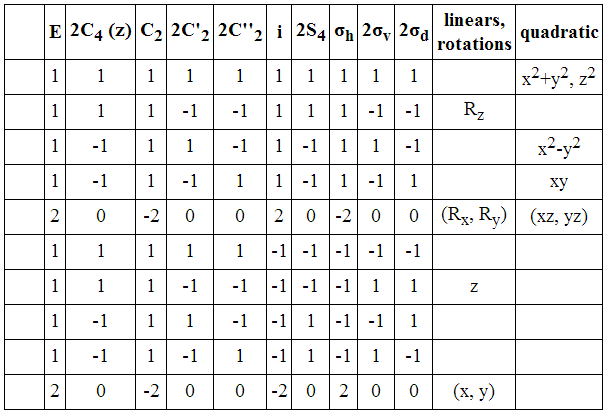 C2h
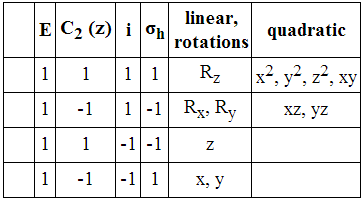 7
Mulliken Symbols
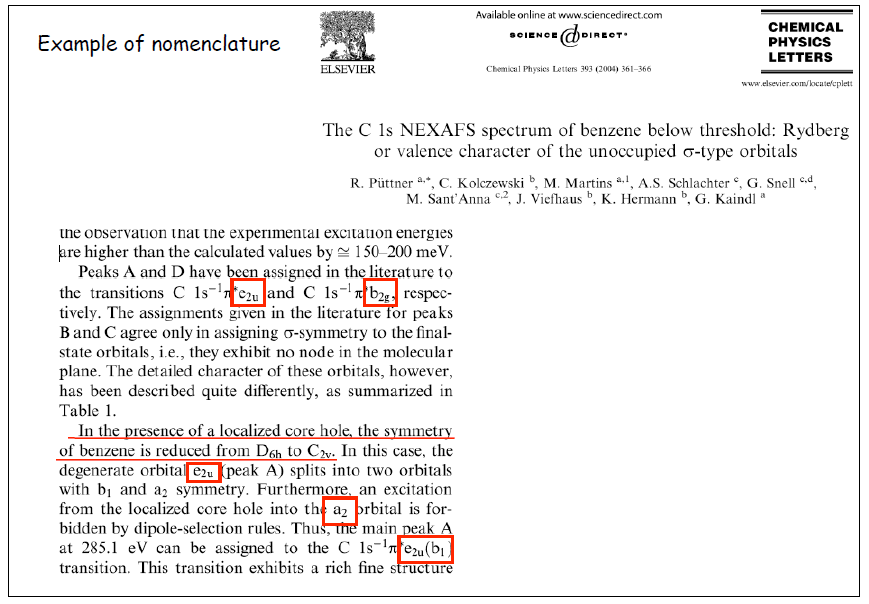 8
Infinity Character Tables
Infinity tables us Greek rather than Latin letters.
D∞h
C∞v
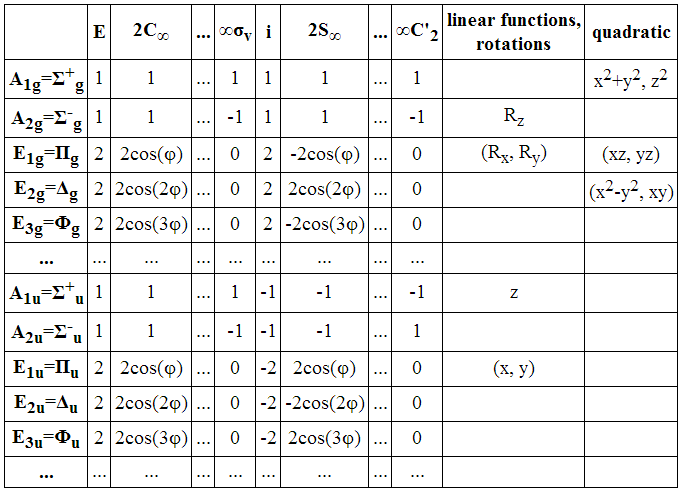 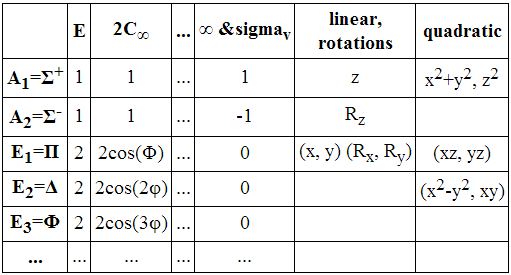 9
Infinity Character Tables
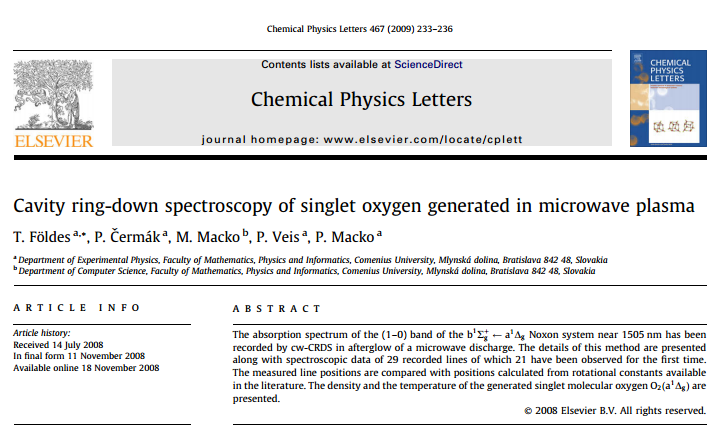 10
Order (h)
Order of a group (h) = the number of elements in the group
Symmetry Elements
order (h)
h = 1 + 1 + 1 + 1 = 4
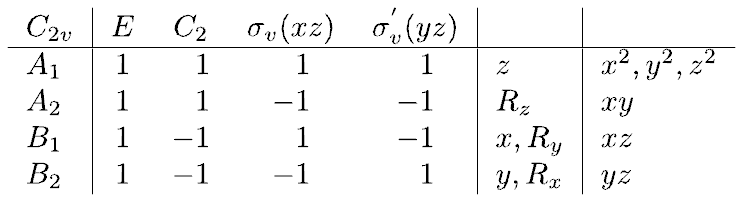 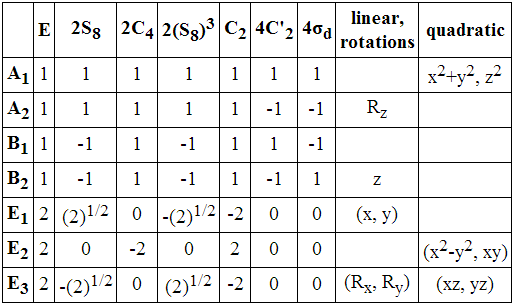 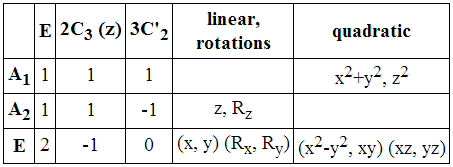 D3
h = 1 + 2 + 2 + 2 + 1 + 4 + 4 = 16
h = 1 + 2 + 3  = 6
Infinite groups (C∞v , D∞h ) have a infinite order.
11
Basis Functions
Basis Functions
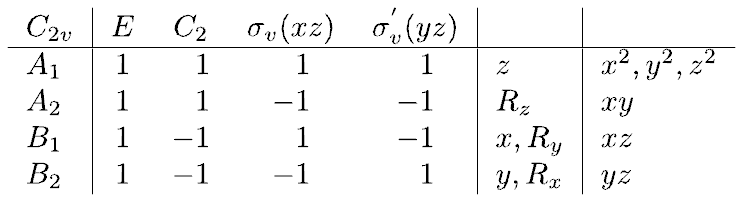 linear functions, rotations
quadratic functions
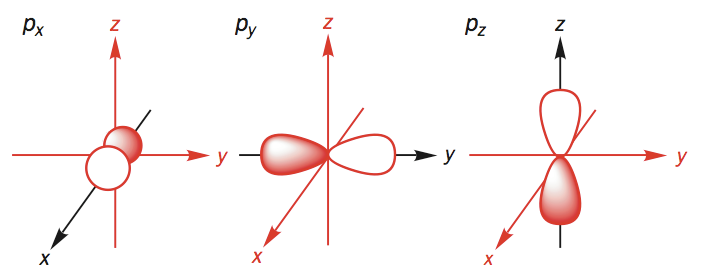 In the C2v point group 
px has B1 symmetry 
px transforms as B1
px has the same symmetry as B1
px forms a basis for the B1 irrep
B1
A1
B2
12
Basis Functions
Basis Functions
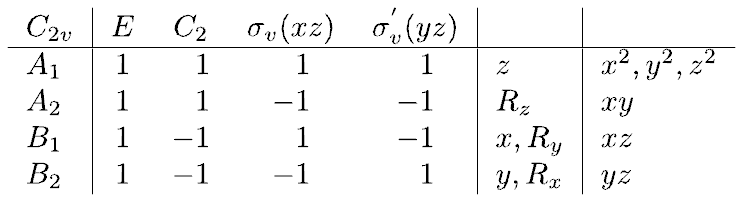 linear functions, rotations
quadratic functions
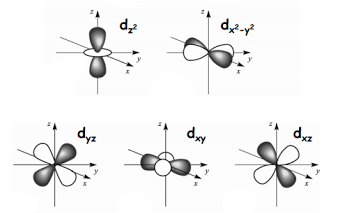 A1
A1
dxz:
B: Anti symmetric with respect to Cn
sub 1:  symmetric with respect to sv
B2
B1
A2
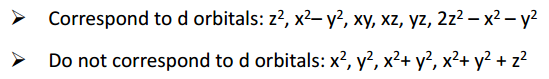 13
Basis Functions
linear functions
quadratic functions
cubic
functions
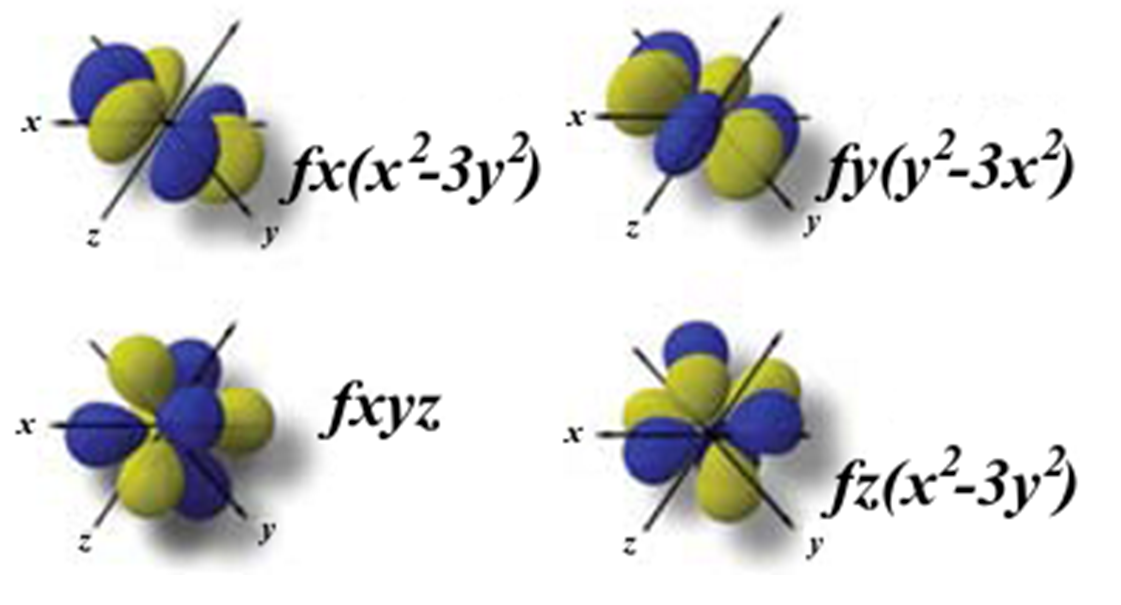 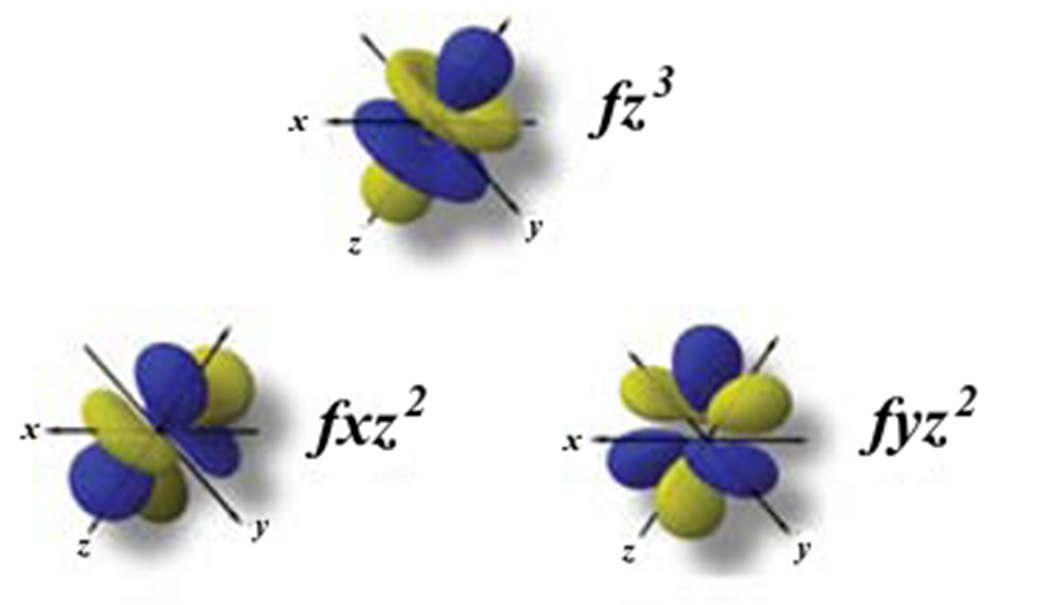 14
Lanthanide and Actinide coordination chemistry.
Character Table
Group Symbol
Schönflies symbols
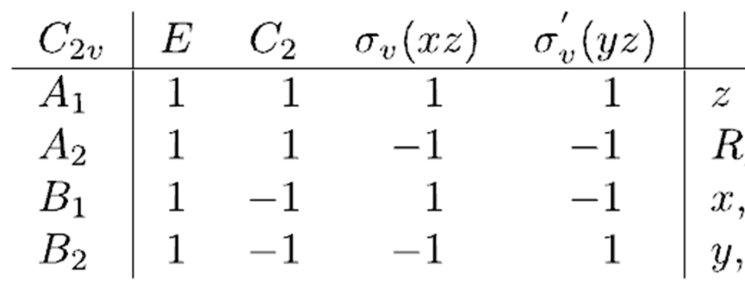 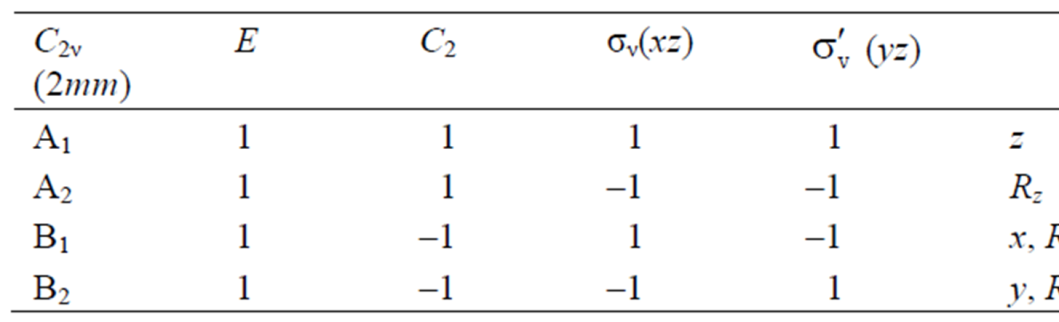 Hermann-Mauguin Symbol
For the 32 crystallographic point groups.
15
Character Table
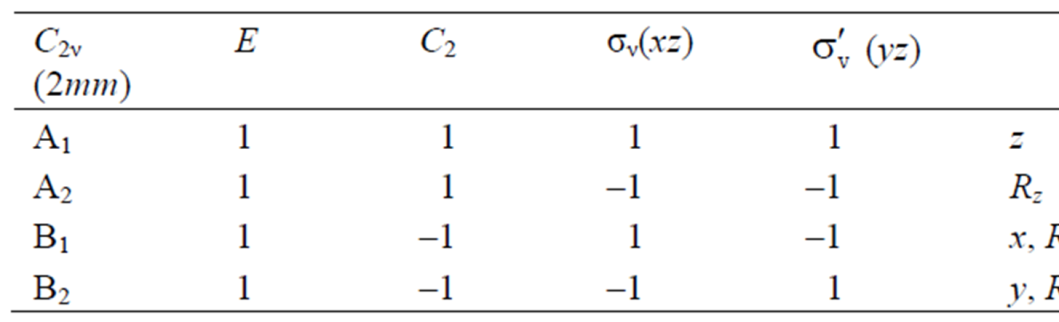 Hermann-Mauguin Symbol
For the 32 crystallographic groups
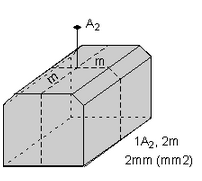 Rhombic-dipyramidal class
one 2-fold axis and 2 mirror planes
2  m  m
16
Character Table
Hermann-Mauguin Symbol
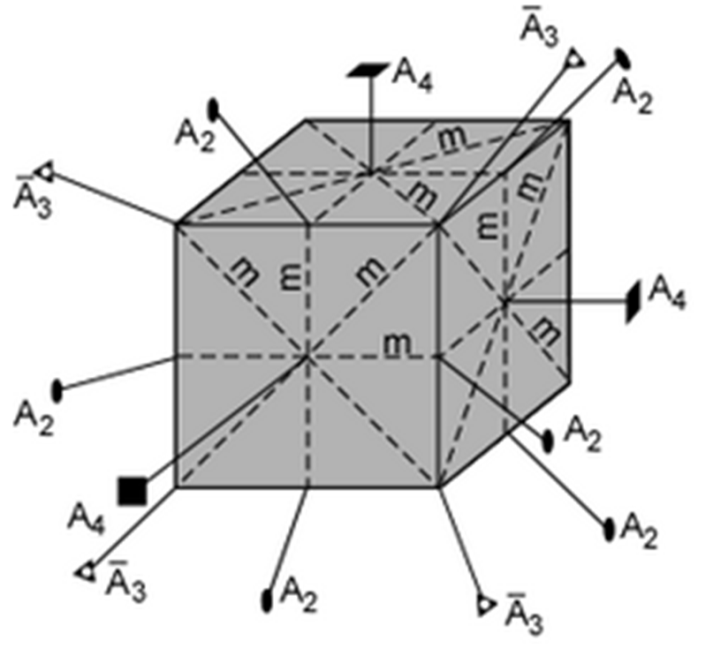 4 fold axis, 3-fold rotoinversion axes, and two sets of mirror planes
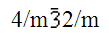 s that are ⊥ to the 4 fold axes
s that are ⊥ to the 2 fold axes
3-fold rotoinversion axis
17
Character Table
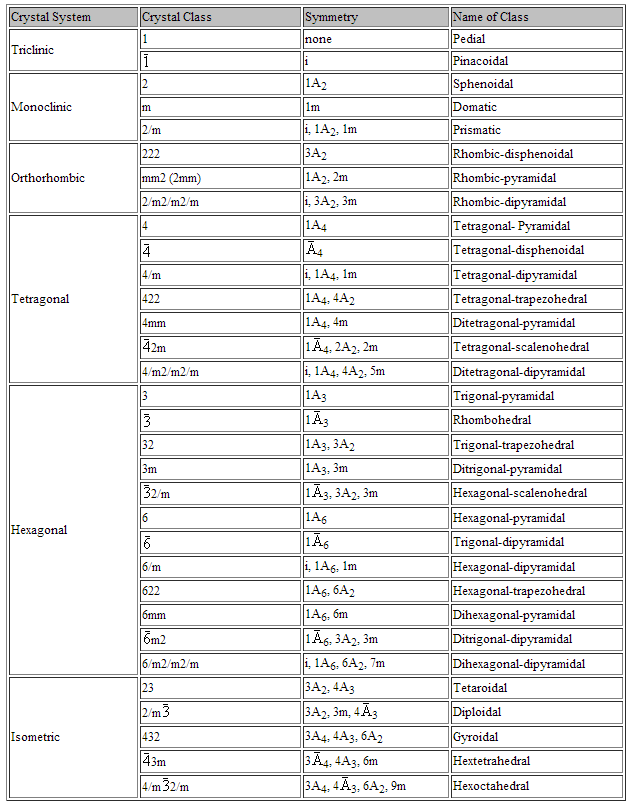 Hermann-Mauguin Symbol
32 crystallographic classes
18
Character Table
Group Symbol
Symmetry Elements
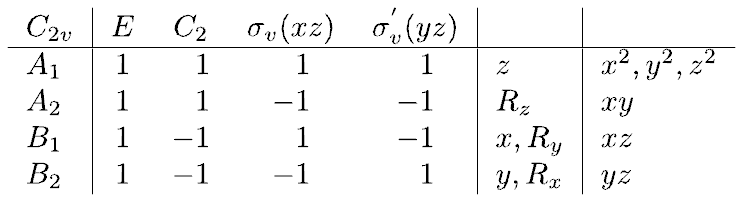 Characters
Basis Functions
Irreducible Representations
19
Properties of the Character Table
1.	The characters of all matrices belonging to the operations in the same class are identical in a given irreducible representation.
2.	The number of irreducible representations in a group is equal to the number of classes of that group.
3.	There is always a totally symmetric representation for any group.
4.	The sum of the squares of the dimensionality of all the irreducible representations is equal to the order of the group.
5.	 The sum of the squares of the characters multiplied by the number of operations in the class equals the order of the group.
6.	The sum of the products of the corresponding characters of any two different irreducible representations of the same group is zero.
20
Properties of the Character Table
1.	The characters of all matrices belonging to the operations in the same class are identical in a given irreducible representation.
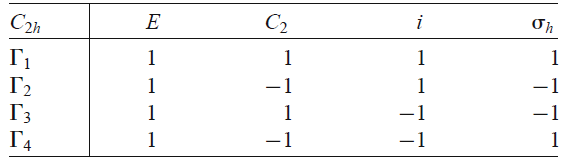 No similar operations.
Each operation in its own class.
Rotational Class
Rotational Class
Reflection Class
Reflection Class
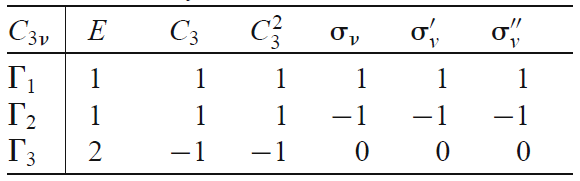 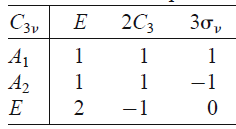 21
Properties of the Character Table
2.	The number of irreducible representations in a group is equal to the number of classes of that group.
4 x 4 table
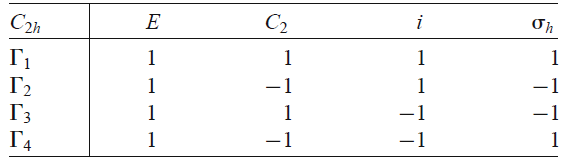 10 x 10 table
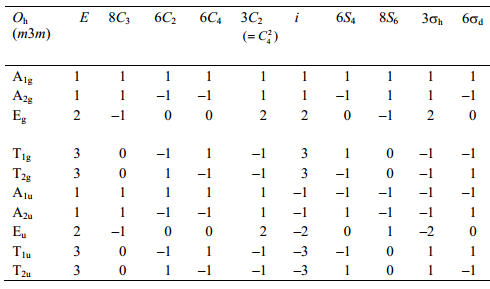 3 x 3 table
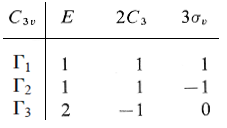 22
Properties of the Character Table
3.	There is always a totally symmetric representation for any group.
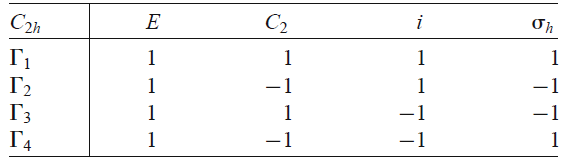 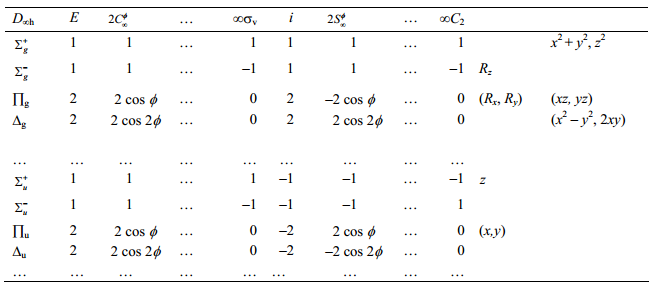 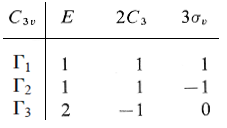 A, A1, A1g, Ag, A’, A’1, (Σ+, Σg+ for infinity groups)
23
Properties of the Character Table
4.	The sum of the squares of the dimensionality of all the irreducible representations is equal to the order of the group.
order (h)
h = 1 + 1 + 1 + 1 = 4
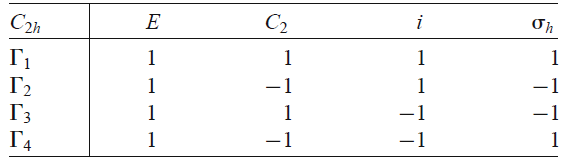 dimensionality = character under E
12 + 12 + 12 + 12 = 4
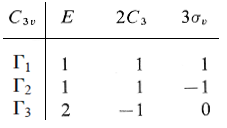 h = 1 + 2 + 3 = 6
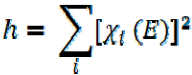 12 + 12 + 22 = 6
24
c(E) = characters under E
Properties of the Character Table
5.	The sum of the squares of the characters multiplied by the number of operations in the class equals the order of the group.
Order = 1 + 1 + 1 + 1 = 4
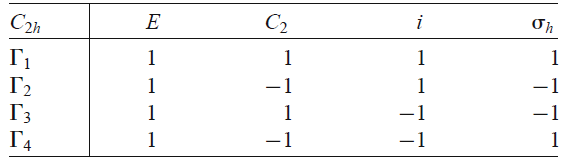 (1)2(1) + (-1)2(1) + (-1)2(1) + (1)2(1) = 4
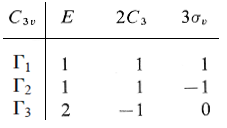 Order = 1 + 2 + 3 = 6
(1)2(1) + (1)2(2) + (1)2(3)= 6
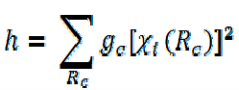 (2)2(1) + (-1)2(2) + (0)2(3)= 6
(R)= characters under an operation
gc    = the number of operations in a class
25
Properties of the Character Table
6.	The sum of the products of the corresponding characters of any two different irreducible representations of the same group is zero.
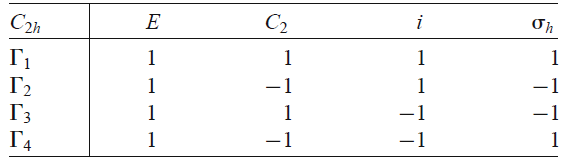 (1)(1)(1) + (-1)(-1)(1) + (-1)(1)(1) + (1)(-1)(1) = 0
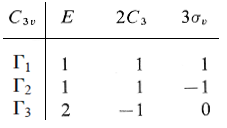 (1)(1)(1) + (1)(1)(2) + (-1)(1)(3) = 0
(2)(1)(1) + (-1)(1)(2) + (0)(-1)(3) = 0
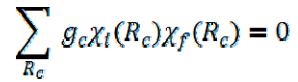 Irreducible representations are orthoganal to each other.
i(R)= characters for irreducible representation i
gc    = the number of operations in a class
26
Properties of the Character Table
1.	The characters of all matrices belonging to the operations in the same class are identical in a given irreducible representation.
2.	The number of irreducible representations in a group is equal to the number of classes of that group.
3.	There is always a totally symmetric representation for any group.
4.	The sum of the squares of the dimensionality of all the irreducible representations is equal to the order of the group.
5.	 The sum of the squares of the characters multiplied by the number of operations in the class equals the order of the group.
6.	The sum of the products of the corresponding characters of any two different irreducible representations of the same group is zero.
27
Example Table
1.	Classes are grouped.
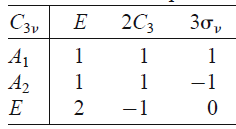 2.	The table is square.
3.	There is always a G = 1 representation.
D4h
4.	 The sum of the squares under E = order of the group.
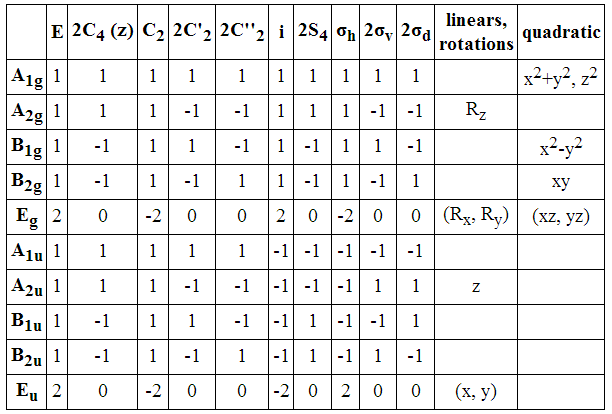 5.	 The sum of the squares x # of operations = order of the group.
6.	 Irreducible reps are orthoganal S(G1 x G2 x opperation) = 0
28
Derive the character table
Open an inorganic text book or google
Easy Mode

From the rules/inspection
Heroic Mode

From matrix math
Legendary Mode
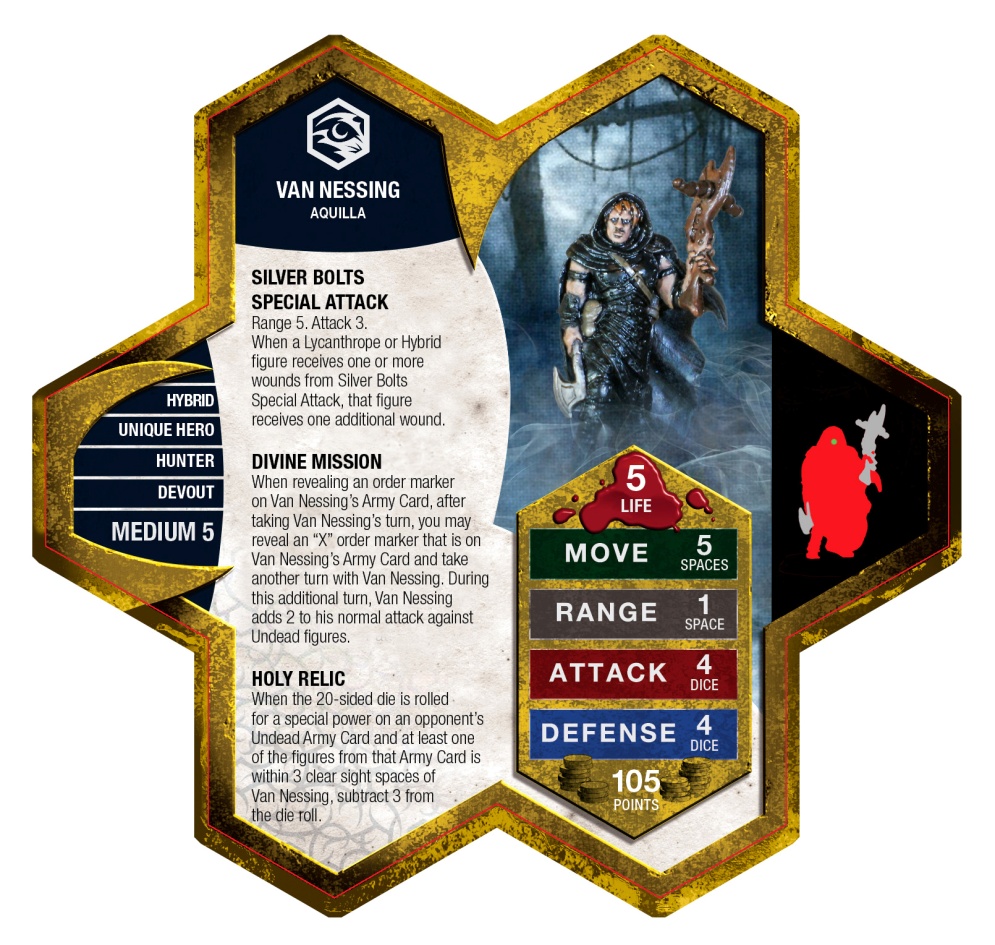 29
From the Rules: C2v
Classes are grouped.
	-no groups for C2v
Operations: E, C2, σ, σ'
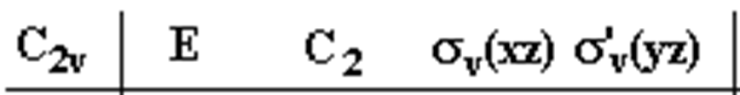 30
From the Rules: C2v
Classes are grouped.
	-no groups for C2v
Operations: E, C2, σ, σ'
h = 1 + 1 + 1 + 1 = 4
The table is square.
	-4 x 4 table
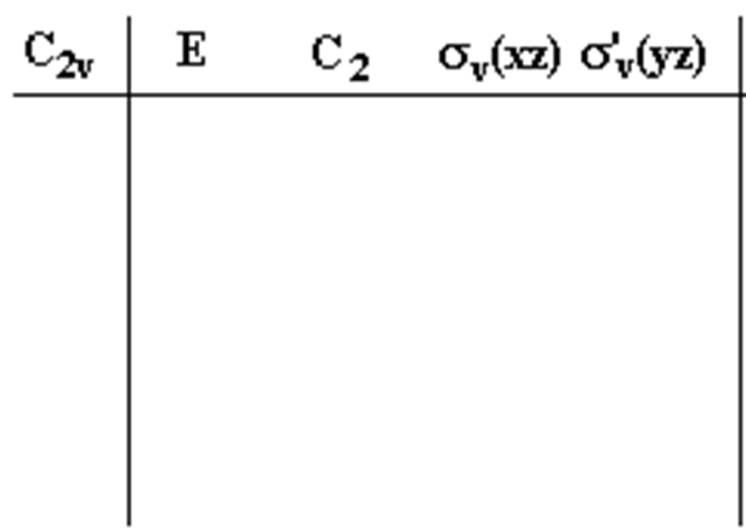 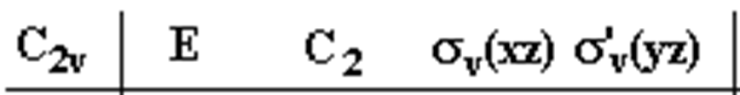 G 1
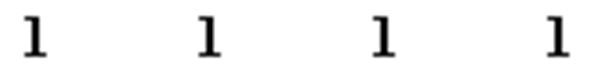 There is always a G = 1 representation.
	-Easiest step
d2
G 2
d3
G 3
The sum of the squares under E = order of the group.
	- Algebra
G 4
d4
(1)2 + d22 + d32 + d42 = h = 4
d2 = d3 = d4 = 1  or -1
Under E always positive.
31
From the Rules: C2v
Classes are grouped.
	-no groups for C2v
Operations: E, C2, σ, σ'
h = 1 + 1 + 1 + 1 = 4
The table is square.
	-4 x 4 table
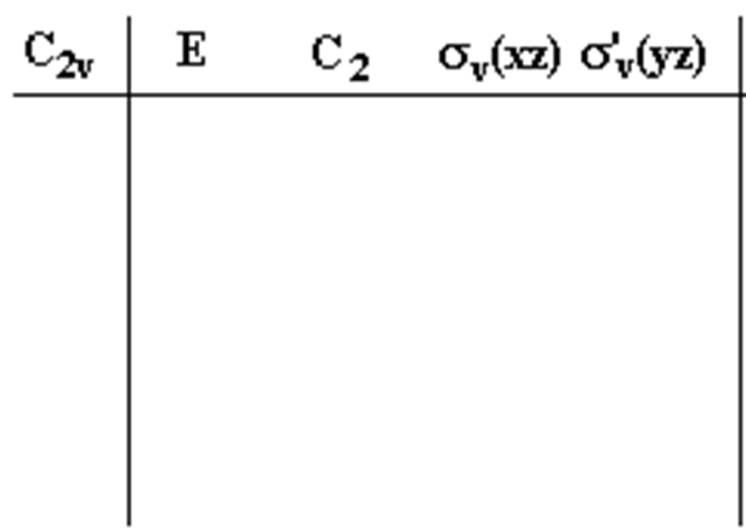 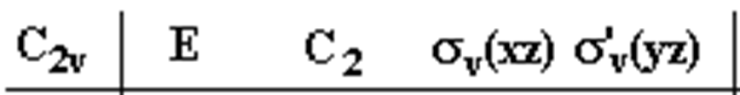 G 1
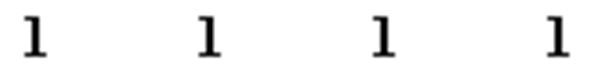 There is always a G = 1 representation.
	-Easiest step
e2
e3
e4
G 2
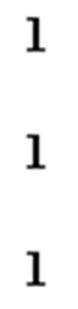 G 3
The sum of the squares under E = order of the group.
	- Algebra
G 4
1(1)2 + 1(e2)2 + 1(e3)2 + 1(e4)2 = h = 4
The sum of the squares times # of operations = order of the group. 
		- Algebra
e2 = e3 = e4 =  1 or -1
32
From the Rules: C2v
Classes are grouped.
	-no groups for C2v
Operations: E, C2, σ, σ'
The table is square.
	-4 x 4 table
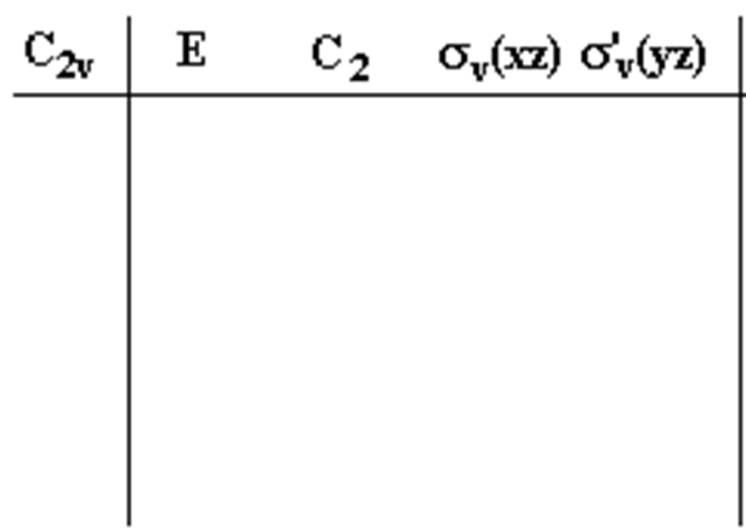 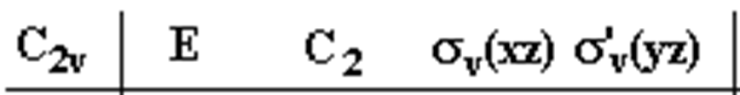 G 1
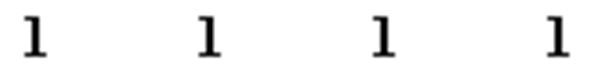 There is always a G = 1 representation.
	-Easiest step
e2
e3
e4
G 2
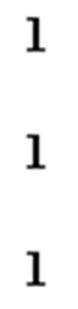 G 3
The sum of the squares under E = order of the group.
	- Algebra
G 4
e2 = e3 = e4 =  1 or -1
The sum of the squares times # of operations = order of the group. 
		- Algebra
1(1)(1) + 1(1)(e2) + 1(1)(e3) + 1(1)(e4) = 0
(1) + (e2) + (e3) + (e4) = 0
e2 = e3 = e4 =  two -1 and one 1
6.	 Irreducible reps are orthoganal S(G1 x G2 x opperation) = 0
33
From the Rules: C2v
Classes are grouped.
	-no groups for C2v
Operations: E, C2, σ, σ'
The table is square.
	-4 x 4 table
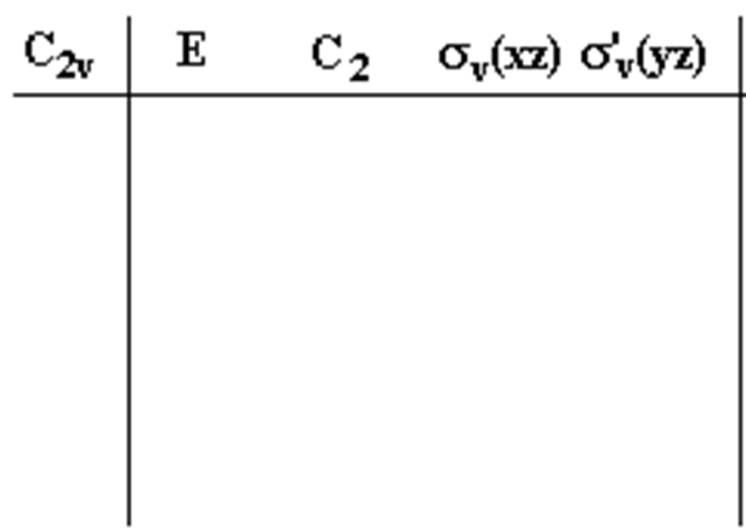 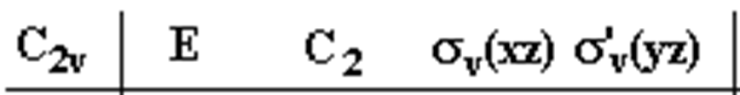 G 1
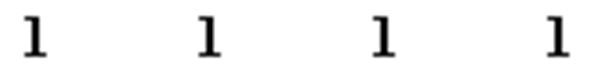 There is always a G = 1 representation.
	-Easiest step
G 2
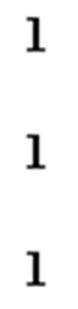 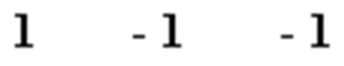 G 3
The sum of the squares under E = order of the group.
	- Algebra
G 4
e2 = e3 = e4 =  1 or -1
The sum of the squares times # of operations = order of the group. 
		- Algebra
1(1)(1) + 1(1)(e2) + 1(1)(e3) + 1(1)(e4) = 0
(1) + (e2) + (e3) + (e4) = 0
e2 = e3 = e4 =  two -1 and one 1
6.	 Irreducible reps are orthoganal S(G1 x G2 x opperation) = 0
34
From the Rules: C2v
Classes are grouped.
	-no groups for C2v
Operations: E, C2, σ, σ'
The table is square.
	-4 x 4 table
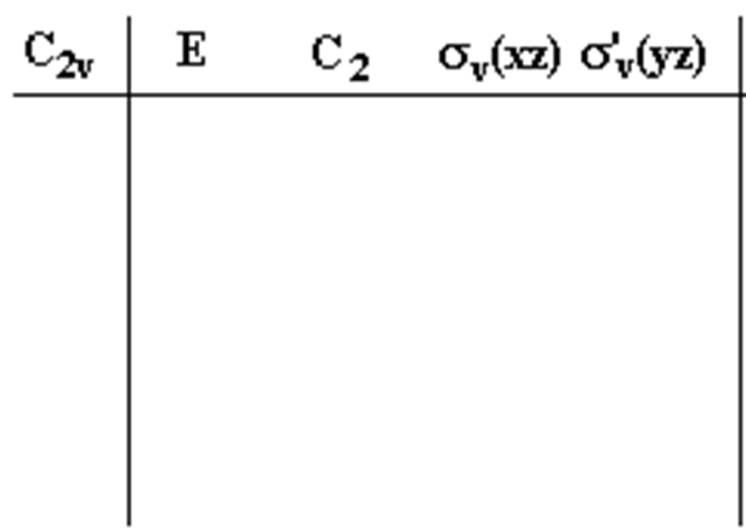 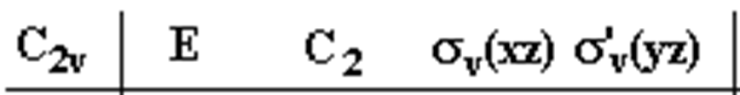 G 1
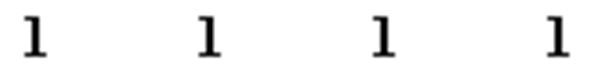 There is always a G = 1 representation.
	-Easiest step
G 2
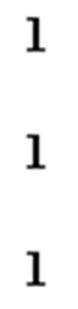 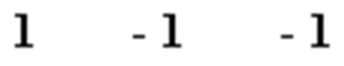 G 3
The sum of the squares under E = order of the group.
	- Algebra
G 4
e2 = e3 = e4 =  1 or -1
The sum of the squares times # of operations = order of the group. 
		- Algebra
1(1)(1) + 1(1)(e2) + 1(-1)(e3) + 1(-1)(e4) = 0
(1) + (e2) + -(e3) + -(e4) = 0
e2 = -1
e3 = 1, e4 = -1
6.	 Irreducible reps are orthoganal S(G1 x G2 x opperation) = 0
or
35
e3 = -1, e4 = 1
From the Rules: C2v
Classes are grouped.
	-no groups for C2v
Operations: E, C2, σ, σ'
The table is square.
	-4 x 4 table
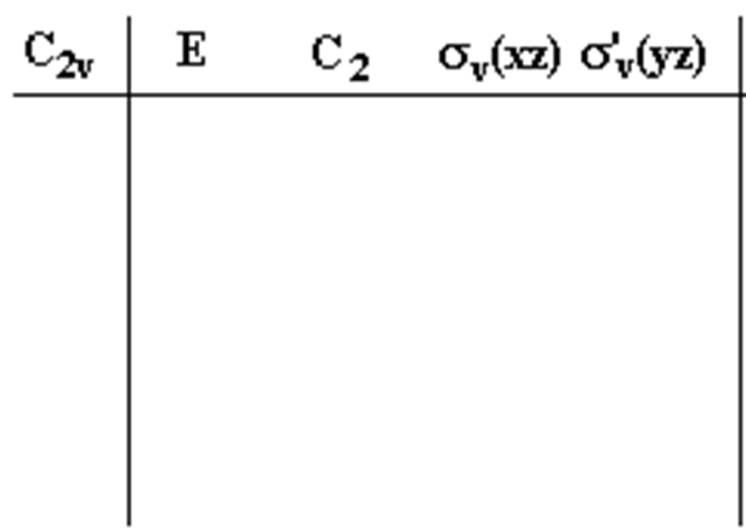 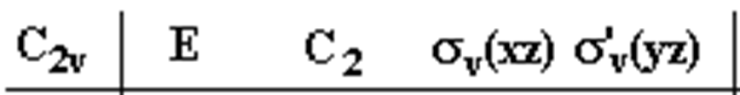 G 1
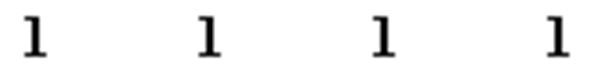 There is always a G = 1 representation.
	-Easiest step
G 2
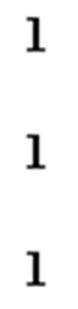 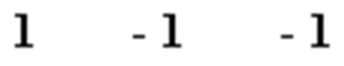 G 3
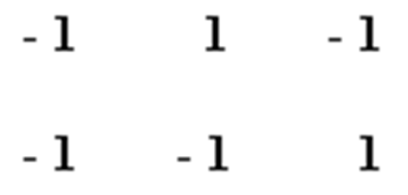 The sum of the squares under E = order of the group.
	- Algebra
G 4
e2 = e3 = e4 =  1 or -1
The sum of the squares times # of operations = order of the group. 
		- Algebra
1(1)(1) + 1(1)(e2) + 1(-1)(e3) + 1(-1)(e4) = 0
(1) + (e2) + -(e3) + -(e4) = 0
e2 = -1
e3 =  1, e4 = -1
6.	 Irreducible reps are orthoganal S(G1 x G2 x opperation) = 0
or
36
e3 = -1, e4 = 1
From the Rules: C2v
Classes are grouped.
	-no groups for C2v
Operations: E, C2, σ, σ'
The table is square.
	-4 x 4 table
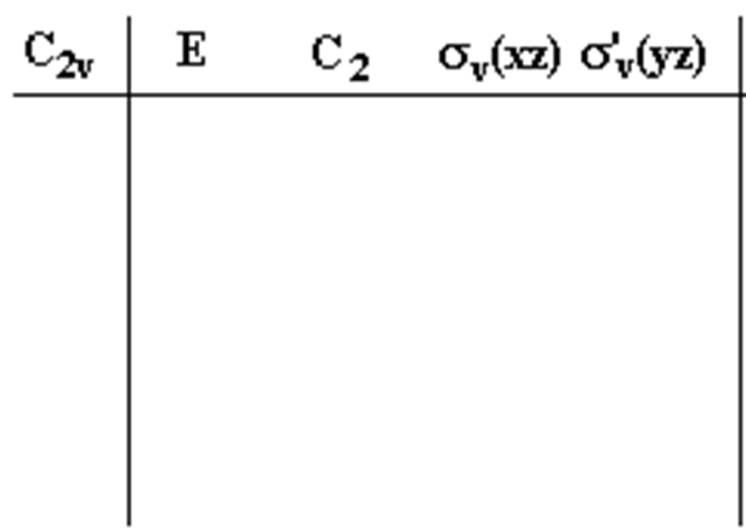 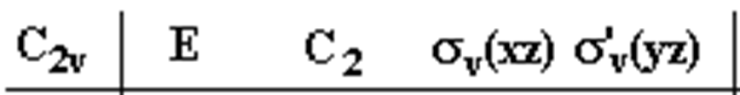 G 1
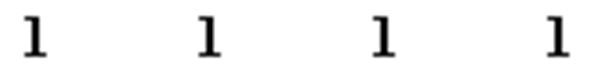 There is always a G = 1 representation.
	-Easiest step
G 2
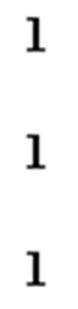 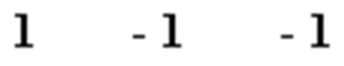 G 3
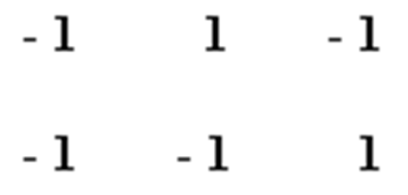 The sum of the squares under E = order of the group.
	- Algebra
G 4
The sum of the squares times # of operations = order of the group. 
		- Algebra
6.	 Irreducible reps are orthoganal S(G1 x G2 x opperation) = 0
37
From the Rules: C2v
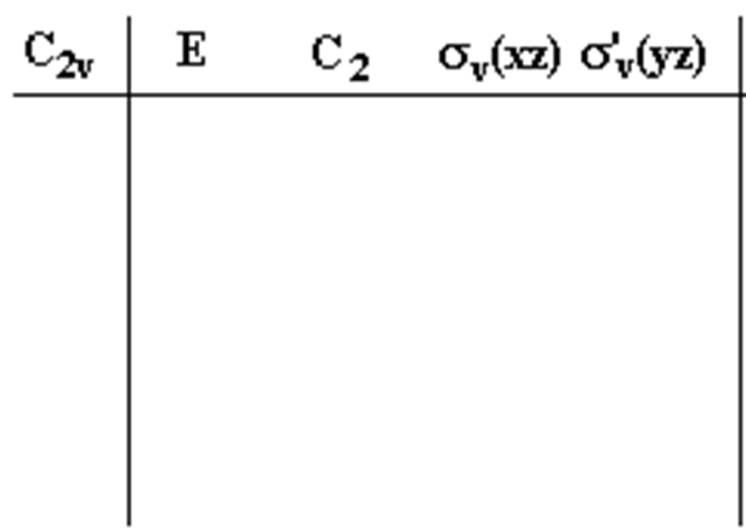 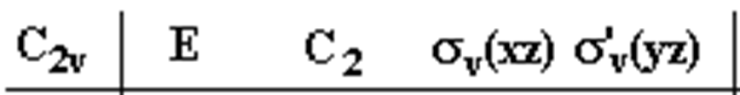 ?
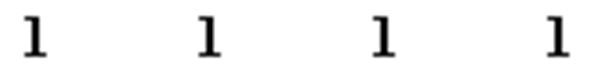 G2
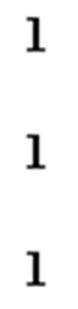 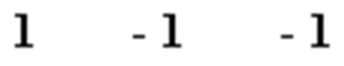 G3
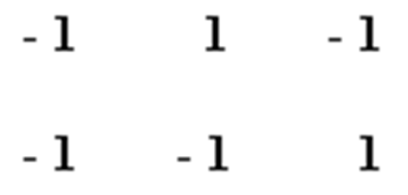 G4
38
From the Rules: C2v
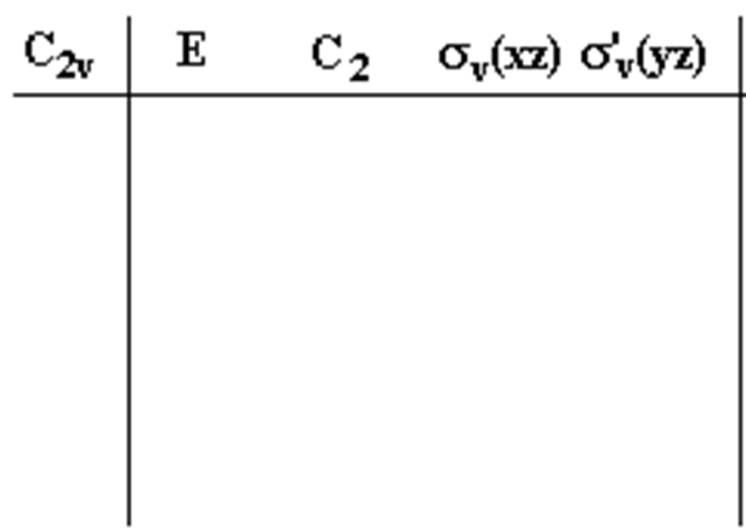 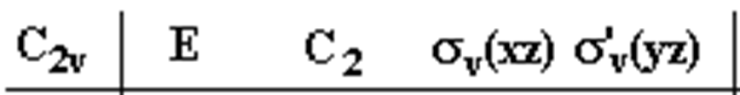 A1
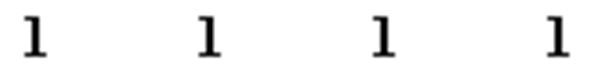 G1  =  A1
G2
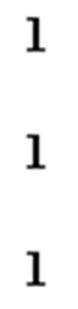 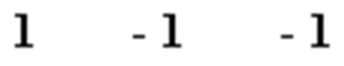 G3
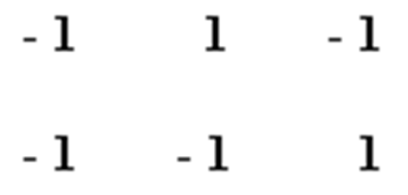 G4
39
From the Rules: C2v
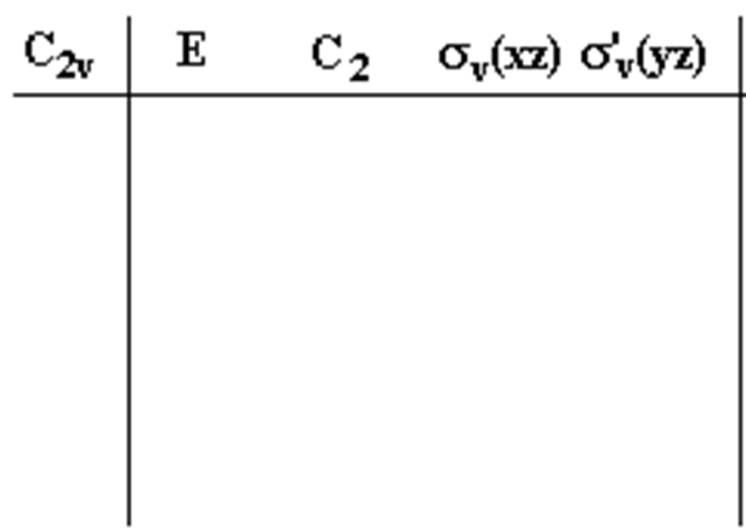 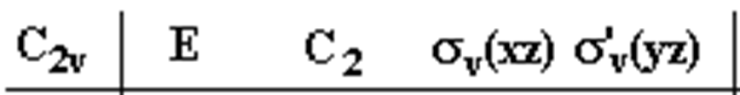 A1
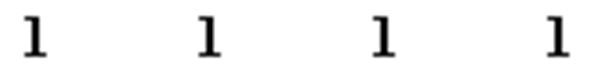 ?
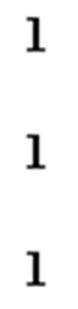 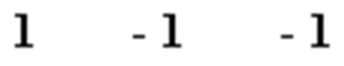 G3
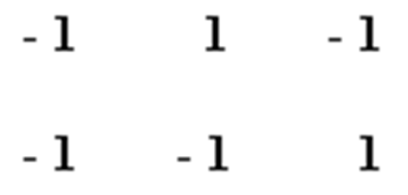 G4
40
From the Rules: C2v
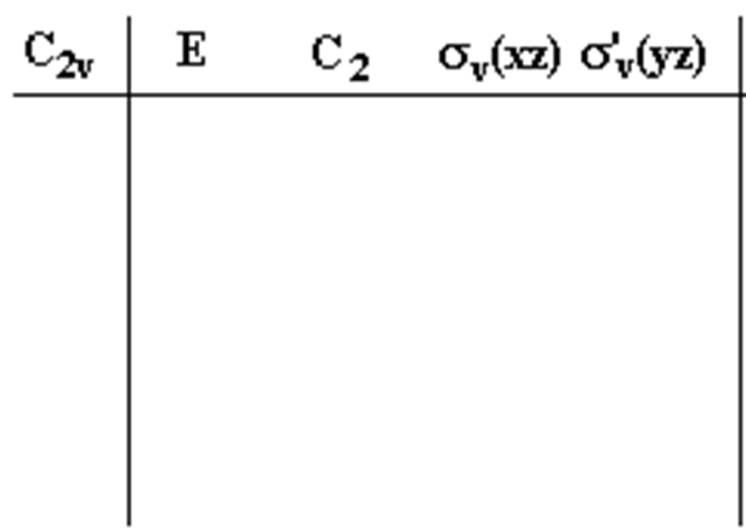 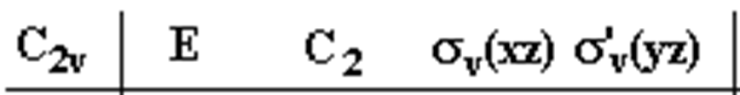 A1
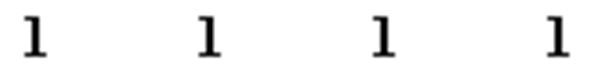 A2
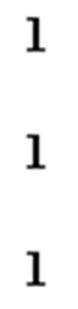 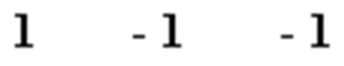 ?
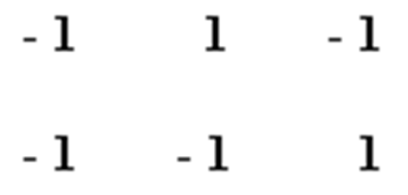 ?
41
From the Rules: C2v
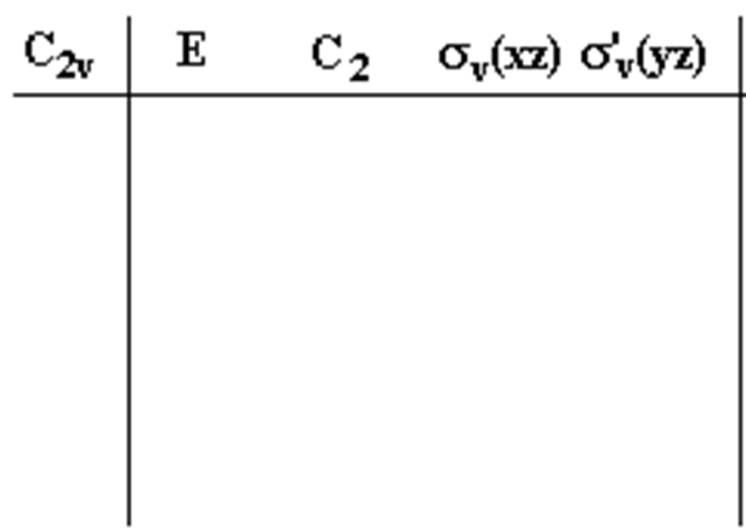 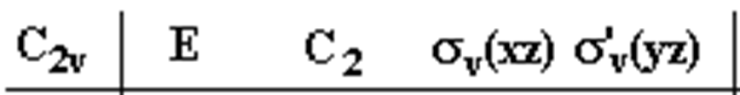 A1
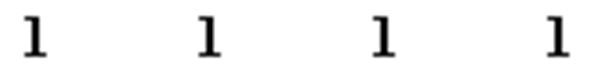 A2
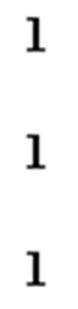 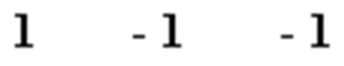 B1
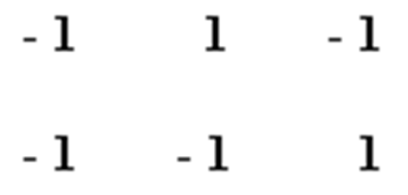 B2
42
From the Rules: C3v
Classes are grouped.
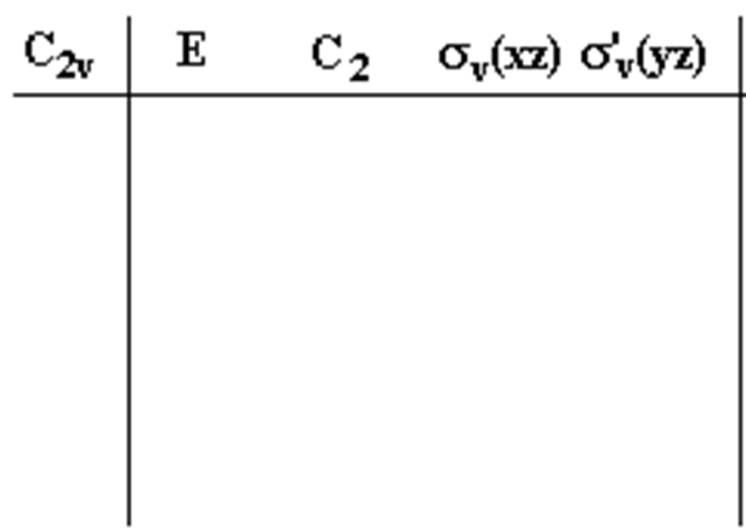 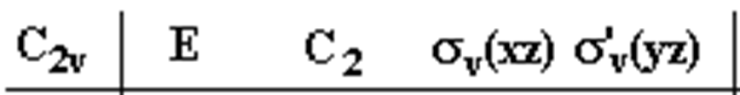 A1
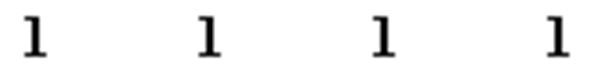 The table is square.
A2
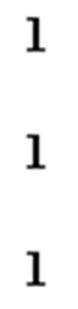 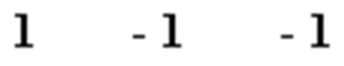 B1
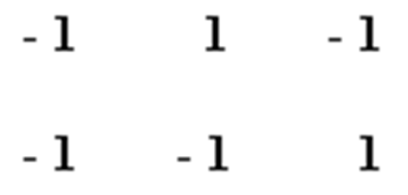 There is always a G = 1 representation.
B2
The sum of the squares under E = order of the group.
The sum of the squares times # of operations = order of the group.
6.	 Irreducible reps are orthoganal S(G1 x G2 x opperation) = 0
43
From Matrix Math
Assign/pick a point group
Choose basis function
Apply operations
Generate a representation matrix
Apply similarity transformations
Generate an irreducible block diagonal matrix
Character of the irreducible blocks
Fill in the character table
Complete the table
Assign symmetry labels
Assign basis functions
44
Example 1: H2O (C2v)
Assign a point group
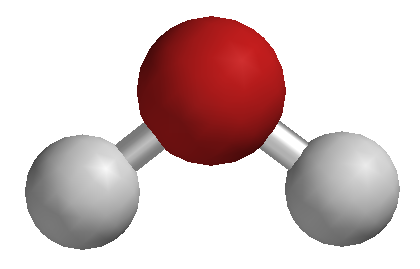 Steps 2-11
C2v
Character Table
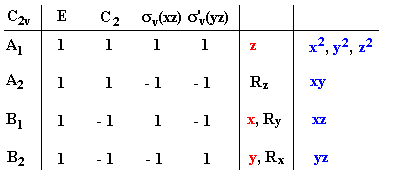 45
Example 1: H2O (C2v)
2.	Choose a basis function
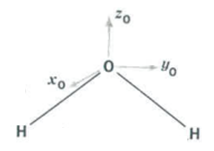 Cartesian Coordinates of O
46
Example 1: H2O (C2v)
3.	Apply operations
			E, C2, sxz, syz
4.	Generate a representation matrix
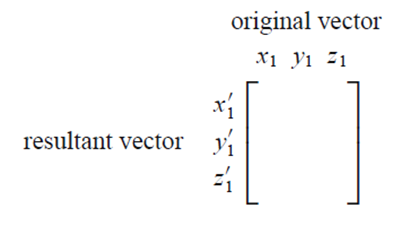 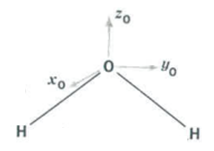 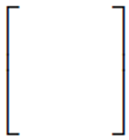 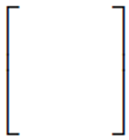 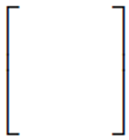 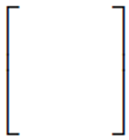 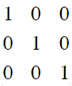 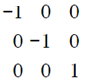 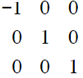 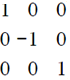 E =
C2 =
syz =
sxz =
47
Example 1: H2O (C2v)
5.	Apply similarity transformations
6.	Generate an irreducible block diagonal matrix
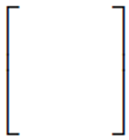 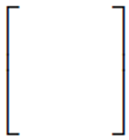 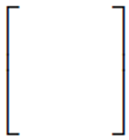 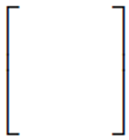 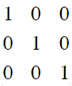 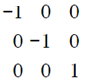 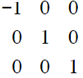 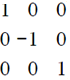 E =
C2 =
syz =
sxz =
Block diagonal and single number.
These representations cannot be reduced any further.
48
Example 1: H2O (C2v)
7.	Character of the irreducible blocks



8.	Fill in the character table
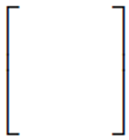 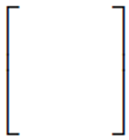 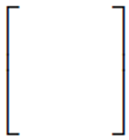 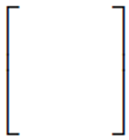 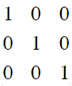 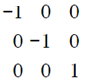 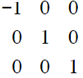 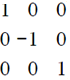 E =
C2 =
syz =
sxz =
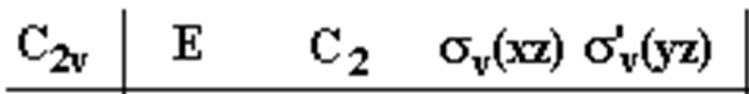 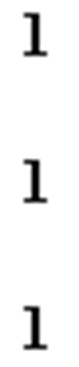 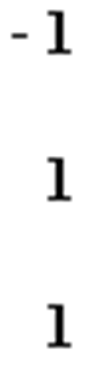 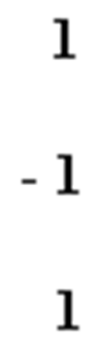 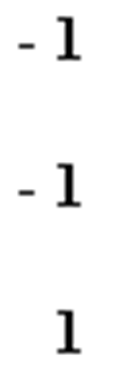 49
Example 1: H2O (C2v)
9.	Complete the table
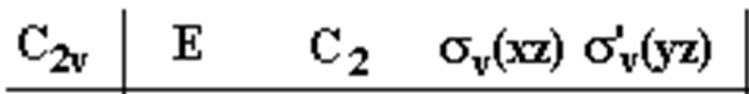 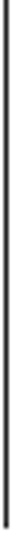 G1
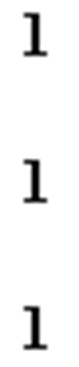 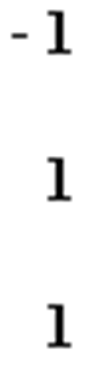 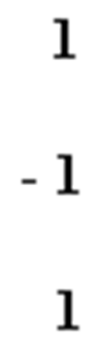 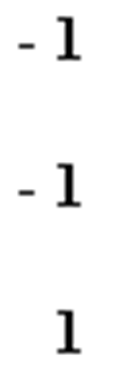 G2
G3
x
G4
Rule 2) The number of irreducible representations is equal to the number of classes in the group. 
           4 classes = 4 irreducible representations. Table must be 4 x 4!
Rule 4) The sum of the squares of the dimensions under E is  equal to the order of the group.
Order = 4, Therefore 12 + 12 + 12 + x2  =  4
50
Example 1: H2O (C2v)
9.	Complete the table
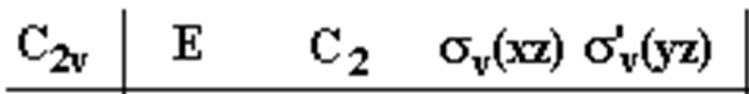 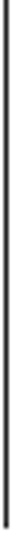 G1
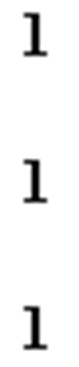 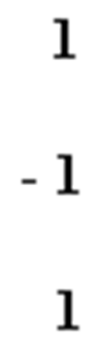 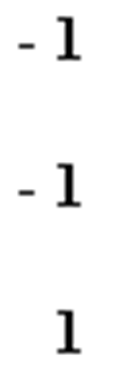 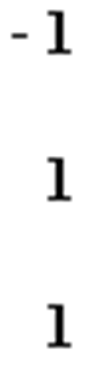 G2
G3
e2
e3
e4
1
G4
Rule 5) The sum of the squares times # of operations = order of the group.
1(1)2 + 1(e2)2 + 1(e3)2 + 1(e4)2 = h = 4
e2 = e3 = e4 =  1 or -1
51
Example 1: H2O (C2v)
9.	Complete the table
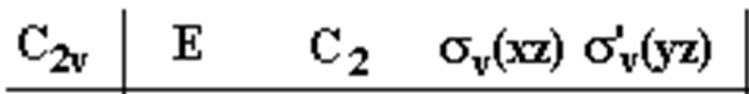 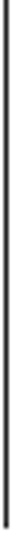 G1
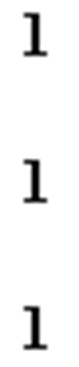 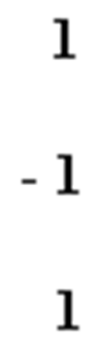 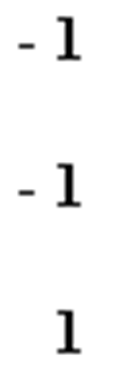 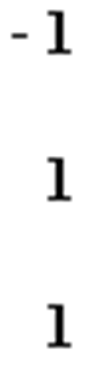 G2
G3
e2
e3
e4
1
G4
Rule 6) Irreducible reps are orthoganal S(G1 x G2 x opperation) = 0.
1(1)(1) + 1(-1)(e2) + 1(1)(e3) + 1(-1)(e4) = 0
(1) - (e2) + (e3) -  (e4) = 0
e2 = 1,  e3 = 1, e4 = 1
e2 = -1,  e3 = -1, e4 = 1
or
e2 = 1,  e3 = -1, e4 = -1
or
52
Bonus rule: no two G can be the same.
Example 1: H2O (C2v)
9.	Complete the table
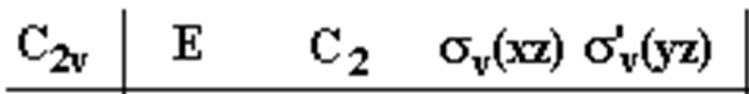 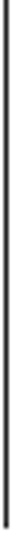 G1
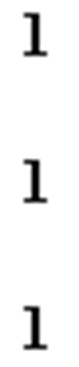 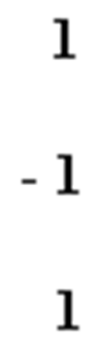 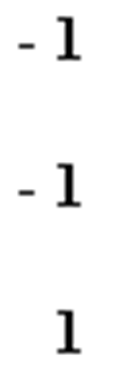 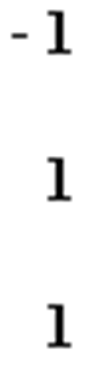 G2
G3
1
-1
-1
1
G4
Rule 6) Irreducible reps are orthoganal S(G1 x G2 x opperation) = 0.
1(1)(1) + 1(-1)(e2) + 1(1)(e3) + 1(-1)(e4) = 0
(1) - (e2) + (e3) -  (e4) = 0
e2 = 1,  e3 = 1, e4 = 1
e2 = -1,  e3 = -1, e4 = 1
or
e2 = 1,  e3 = -1, e4 = -1
or
53
Bonus rule: no two G can be the same.
Example 1: H2O (C2v)
10.	Assign symmetry labels
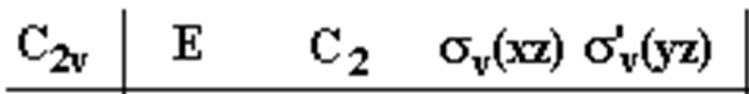 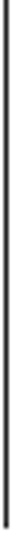 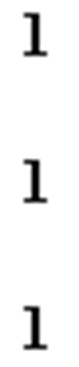 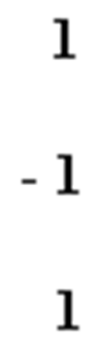 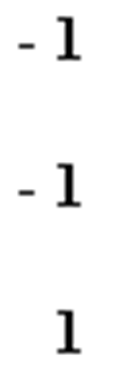 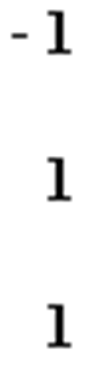 Symmetry Labels
1
-1
-1
1
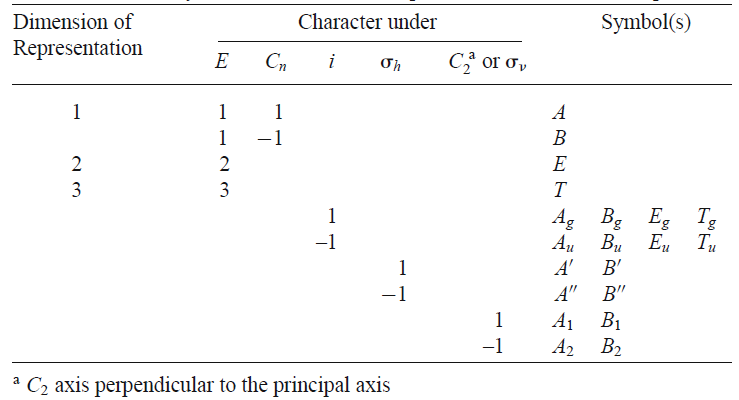 54
Example 1: H2O (C2v)
10.	Assign symmetry labels
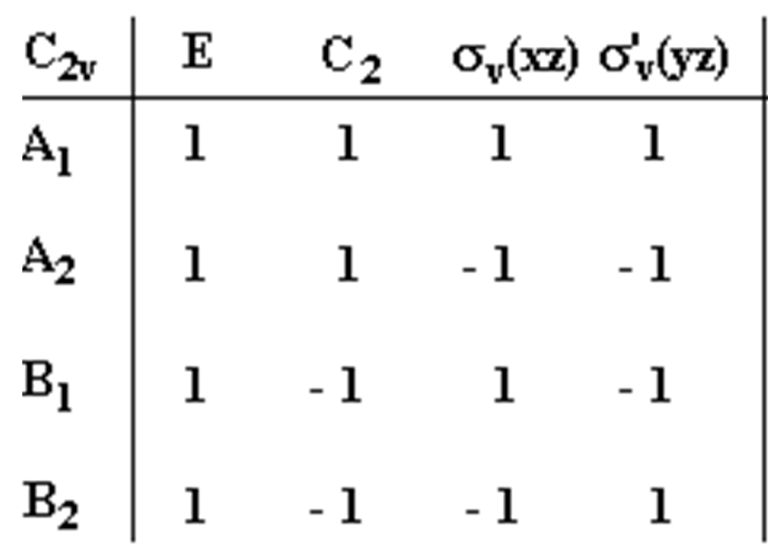 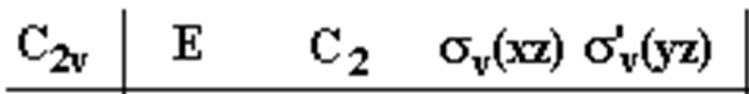 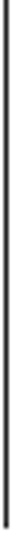 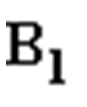 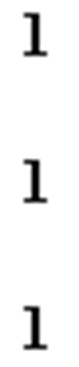 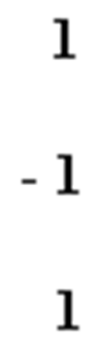 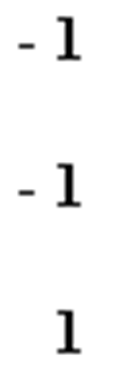 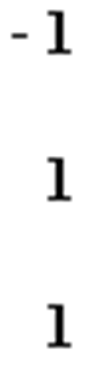 Rearrange
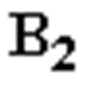 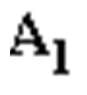 1
-1
-1
1
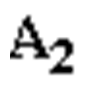 55
Example 1: H2O (C2v)
11.	Assign Basis Function
x, y, z, Rx, Ry, Rz
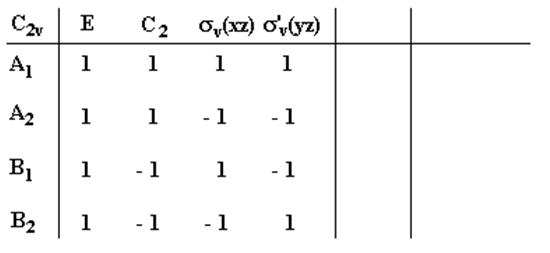 xy, xz, yz, x2, y2, z2
56
Example 1: H2O (C2v)
11.	Assign Basis Function
x, y, z, Rx, Ry, Rz
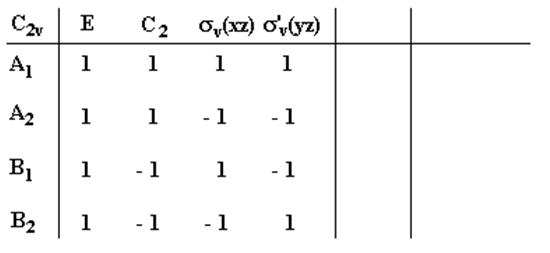 z
1
1
1
z
1
Start with z or pz:
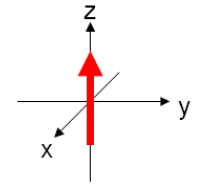 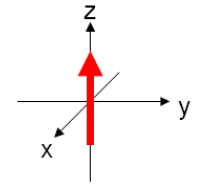 E
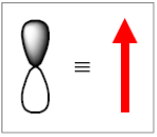 C2
sxz
syz
If the orbital/vector stays the same = 1
If the sign/arrow direction flips        = -1
57
Example 1: H2O (C2v)
11.	Assign Basis Function
x, y, Rx, Ry, Rz
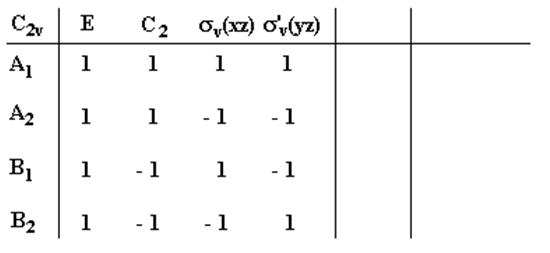 z
x
-1
1
-1
x
1
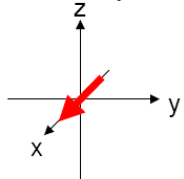 x or px:
E, sxz
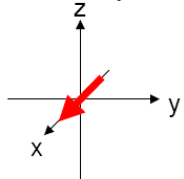 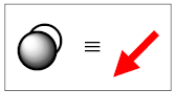 C2, syz
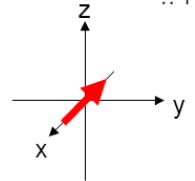 58
Example 1: H2O (C2v)
11.	Assign Basis Function
y, Rx, Ry, Rz
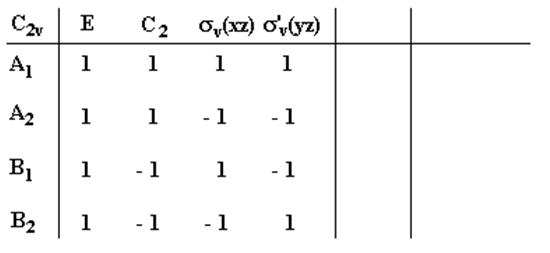 z
x
y
-1
1
1
y
-1
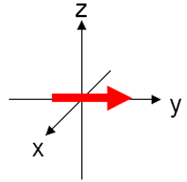 y or py:
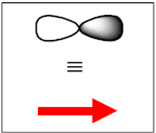 E, syz
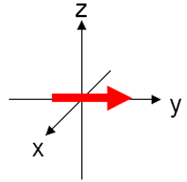 C2, sxz
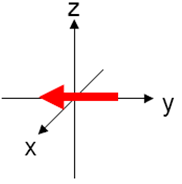 59
Example 1: H2O (C2v)
11.	Assign Basis Function
Rx, Ry, Rz
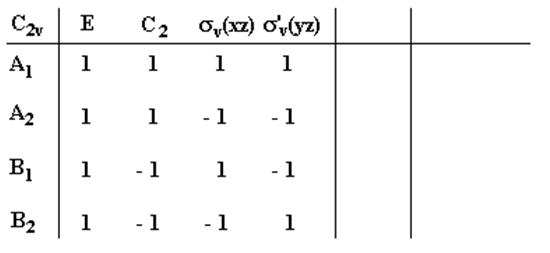 z
Rz
x
y
1
1
-1
Rz
-1
Rz:
E, C2
syz, sxz
Rotation direction unchanged =  1
Rotation direction flips             = -1
60
Example 1: H2O (C2v)
11.	Assign Basis Function
Rx, Ry
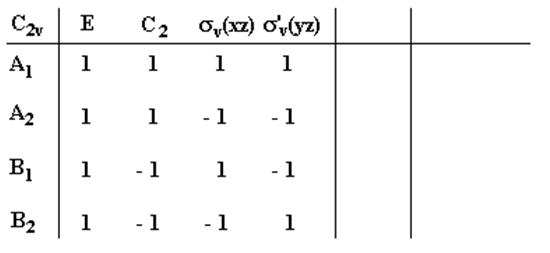 z
Rz
x
, Rx
y
-1
1
1
Rx
-1
Rx:
E, syz
C2, sxz
Rotation direction unchanged =  1
Rotation direction flips             = -1
61
Example 1: H2O (C2v)
11.	Assign Basis Function
Ry
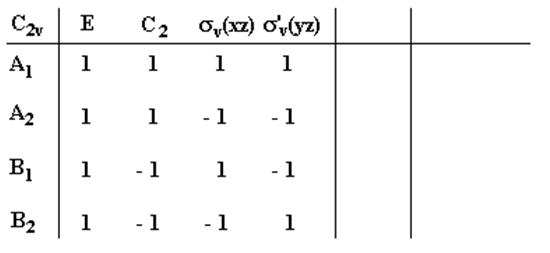 z
Rz
x
, Ry
, Rx
y
-1
1
-1
Ry
1
Ry:
E, sxz
C2, syz
Rotation direction unchanged =  1
Rotation direction flips             = -1
62
Example 1: H2O (C2v)
11.	Assign Basis Function
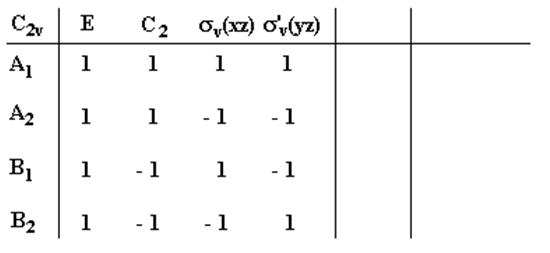 z
Rz
xy, xz, yz, x2, y2, z2
x
, Ry
yz
, Rx
y
-1
1
1
yz
-1
yz or dyz:
E, syz
C2, sxz
If the orbital is unchanged  =   1
If the orbital sign flips          = -1
63
Example 1: H2O (C2v)
11.	Assign Basis Function
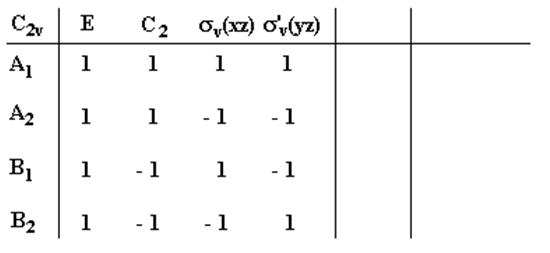 z
x2, y2, z2
xy
Rz
xz
x
, Ry
yz
, Rx
y
xz or dxz:
xy or dxy:
s orbital (x2, y2, z2):
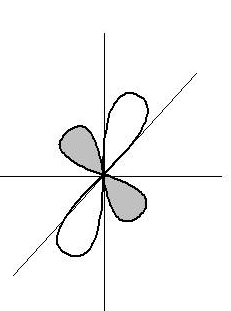 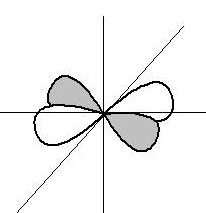 A1
A2
B1
64
C2v Char. Table from Matrix Math
Assign/pick a point group
Choose basis function
Apply operations
Generate a representation matrix
Apply similarity transformations
Generate an irreducible block diagonal matrix
Character of the irreducible blocks
Fill in the character table
Complete the table
Assign symmetry labels
Assign basis functions
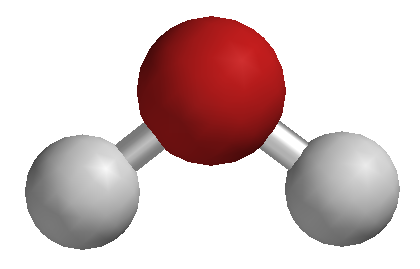 C2v
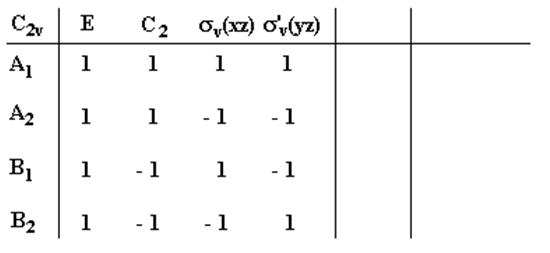 z
x2, y2, z2
xy
Rz
xz
x
, Ry
yz
, Rx
y
65
Example 2: NH3 (C3v)
Assign a point group
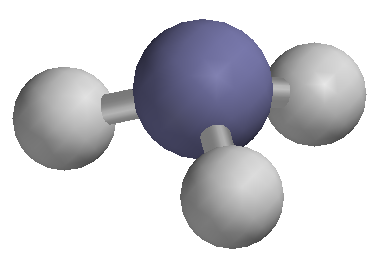 Steps 2-11
C3v
Character Table
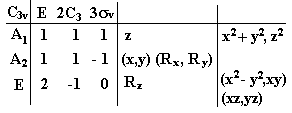 66
Example 2: NH3 (C3v)
2.	Choose a basis function
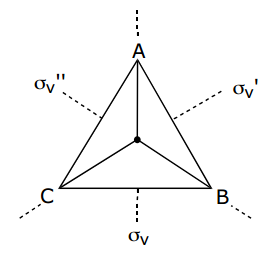 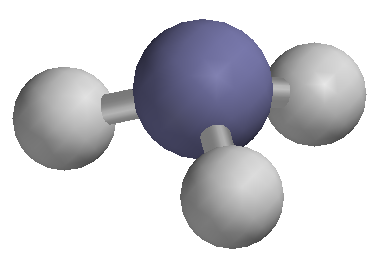 A
C
B
Hydrogen Atoms (A, B, C)
67
Example 2: NH3 (C3v)
3.	Apply operations
			E, C3, C32, sv, sv’, sv” 
4.	Generate a representation matrix
Starting Position
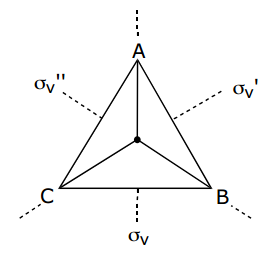 A   B   C
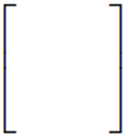 A’
Ending Position
C3
B’
C’
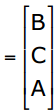 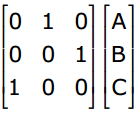 C3 Representation Matrix
68
Example 2: NH3 (C3v)
3.	Apply operations
			E, C3, C32, sv, sv’, sv” 
4.	Generate a representation matrix
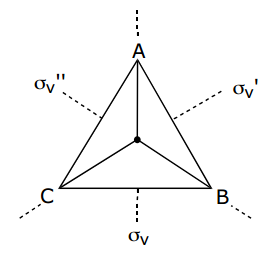 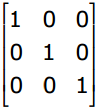 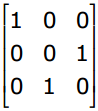 E
sv
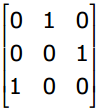 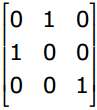 C3
sv’
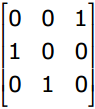 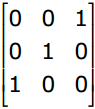 C32
sv’’
69
Example 2: NH3 (C3v)
5.	Apply similarity transformations
6.	Generate an irreducible block diagonal matrix
Reducible Matrices
Irreducible Matrix
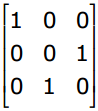 sv
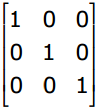 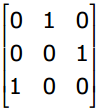 E
C3
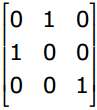 sv’
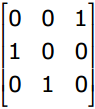 C32
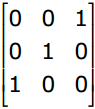 Matrix must be reduced down to either blocks of 1x1 matrices or a matrix that cannot be reduced further.
sv’’
70
Example 2: NH3 (C3v)
5.	Apply similarity transformations
n-1 • A • n  =  A’
A is a matrix representation for some type of symmetry operation
n is a similarity transform operator
n-1 is the transpose of the similarity transform operator
A’ is the product matrix
A’
A
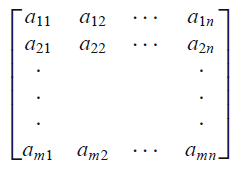 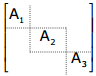 • n
n-1 •
=
non-block diagonal
block diagonal
71
Example 2: NH3 (C3v)
5.	Apply similarity transformations
n-1 • A • n  =  A’
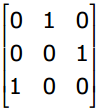 AC3  =
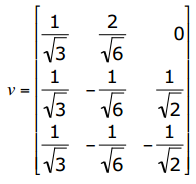 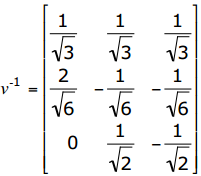 72
Example 2: NH3 (C3v)
5.	Apply similarity transformations
n-1 • A • n  =  A’
A’
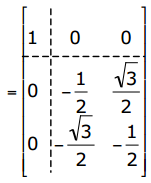 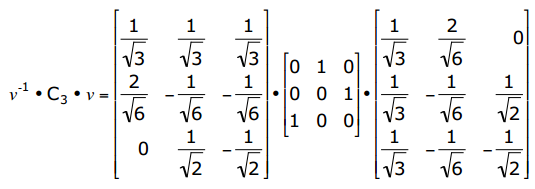 A1
A2
Irreducible Matrix!
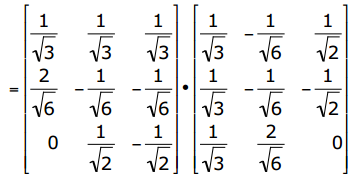 n2-1 • A2 • n2  =  A2
73
[Speaker Notes: important to note: in terms of symmetry A and A’ are the same. Just different forms of the same thing.]
Example 2: NH3 (C3v)
5.	Apply similarity transformations
n-1 • A • n  =  A’
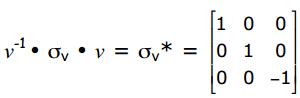 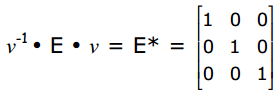 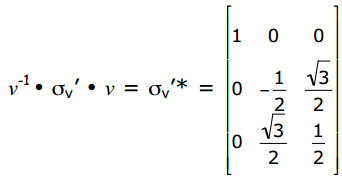 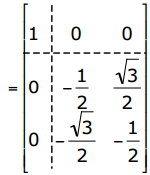 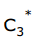 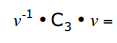 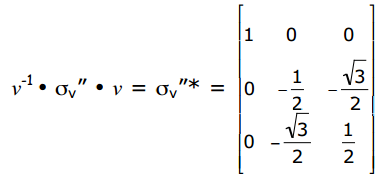 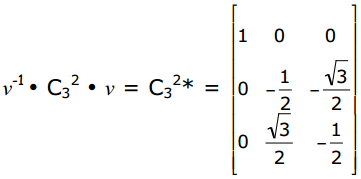 74
Example 2: NH3 (C3v)
5.	Apply similarity transformations
6.	Generate an irreducible block diagonal matrix
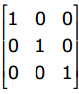 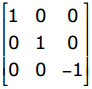 sv
E
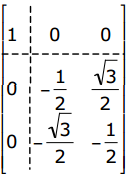 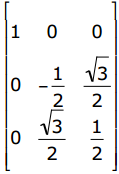 Irreducible Matrices
C3
sv’
Block Diagonal Matrices
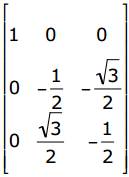 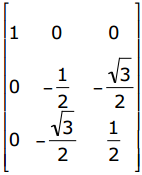 sv’’
C32
75
Example 2: NH3 (C3v)
7.	Character of the irreducible blocks
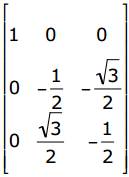 1
1
1
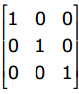 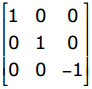 sv
C32
E
0
2
-1
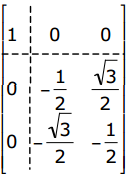 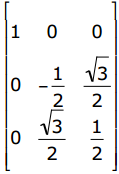 1
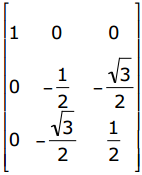 1
1
sv’
C3
sv’’
0
-1
0
8.	Fill in the character table
Group Similar Classes
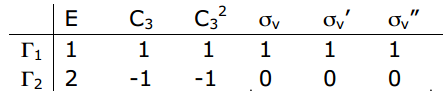 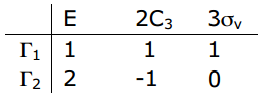 (C3, C32) 
(sv, sv’, sv”)
76
gamma = general label for a rep.
Example 2: NH3 (C3v)
9.	Complete the table
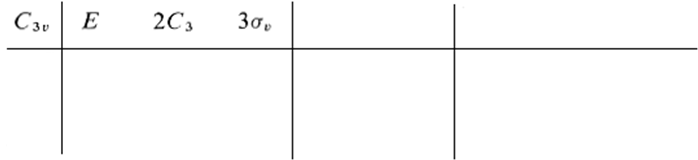 G1
1
1
1
G2
2
0
-1
x
G3
Rule 2) The number of irreducible representations is equal to the number of classes in the group. 
           3 classes = 3 irreducible representations. Table must be 3 x 3!
Rule 4) The sum of the squares of the dimensions under E is  equal to the order of the group.
Order = 6, Therefore 12 + 22 + x2  =  6
77
[Speaker Notes: Could pick another basis to find ro 3]
Example 2: NH3 (C3v)
9.	Complete the table
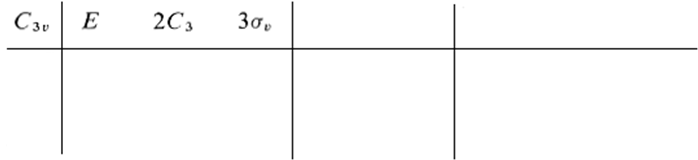 G1
1
1
1
G2
2
0
-1
e3
e2
1
G3
Rule 5) The sum of the squares times # of operations = order of the group.
1(1)2 + 2(e2)2 + 3(e3)2 = h = 6
e2 = e3 =  1 or -1
78
[Speaker Notes: Could pick another basis to find ro 3]
Example 2: NH3 (C3v)
9.	Complete the table
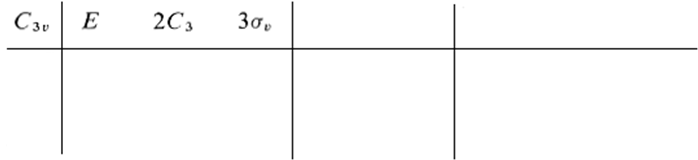 G1
1
1
1
G2
2
0
-1
e3
e2
1
G3
Rule 6) Irreducible reps are orthoganal S(G1 x G2 x opperation) = 0.
1(1)(1) + 2(1)(e2) + 3(1)(e3) = 0
1 + 2e2 + 3e3 = 0
e2 = 1,  e3 = -1
79
[Speaker Notes: Could pick another basis to find ro 3]
Example 2: NH3 (C3v)
9.	Complete the table
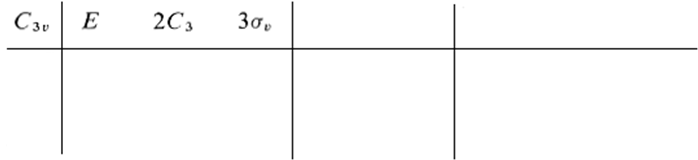 G1
1
1
1
G2
2
0
-1
e3
e2
1
G3
Rule 6) Irreducible reps are orthoganal S(G1 x G2 x opperation) = 0.
1(1)(1) + 2(1)(e2) + 3(1)(e3) = 0
1 + 2e2 + 3e3 = 0
e2 = 1,  e3 = -1
80
[Speaker Notes: Could pick another basis to find ro 3]
Example 2: NH3 (C3v)
10.	Assign symmetry labels
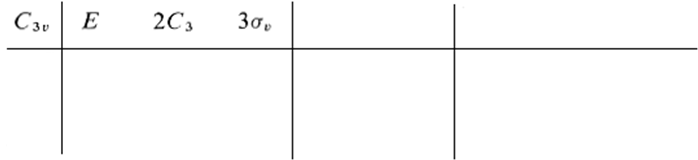 G1
1
1
1
G2
2
0
-1
-1
1
1
G3
Symmetry Labels
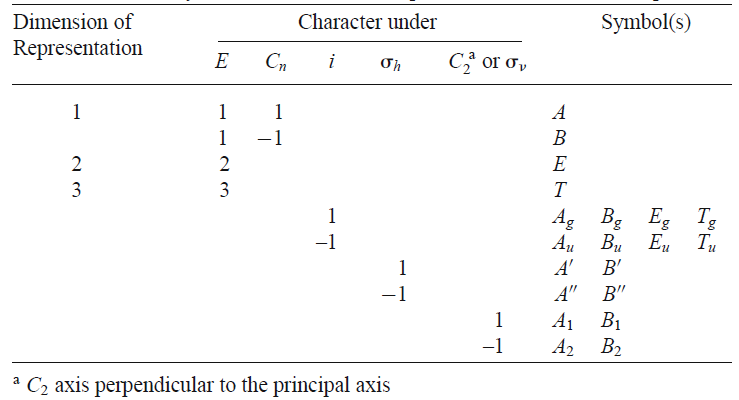 81
[Speaker Notes: Could pick another basis to find ro 3]
Example 2: NH3 (C3v)
10.	Assign symmetry labels
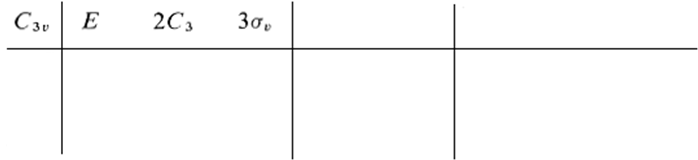 A1
1
1
1
E
2
0
-1
-1
1
1
A2
Rearrange
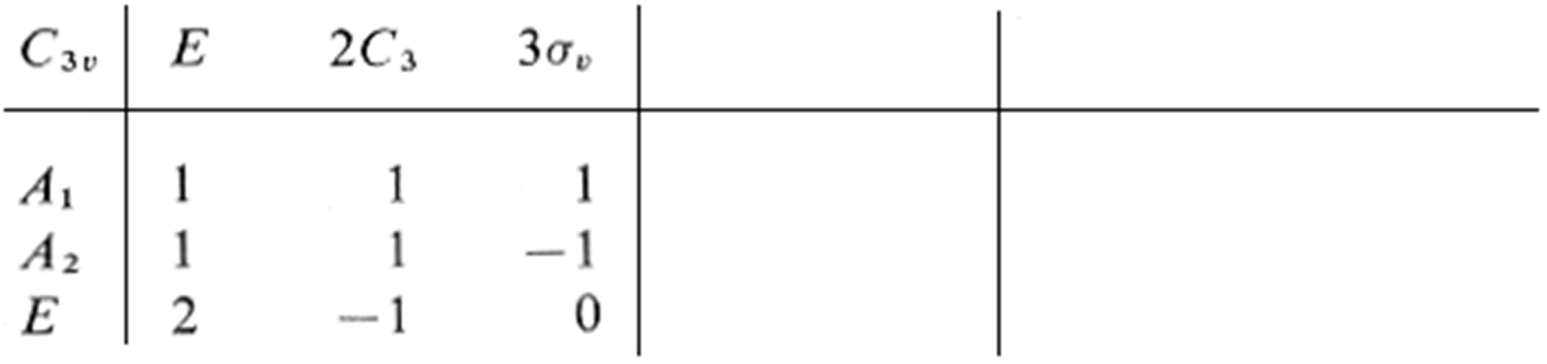 82
[Speaker Notes: Could pick another basis to find ro 3]
Example 2: NH3 (C3v)
11.	Assign Basis Function
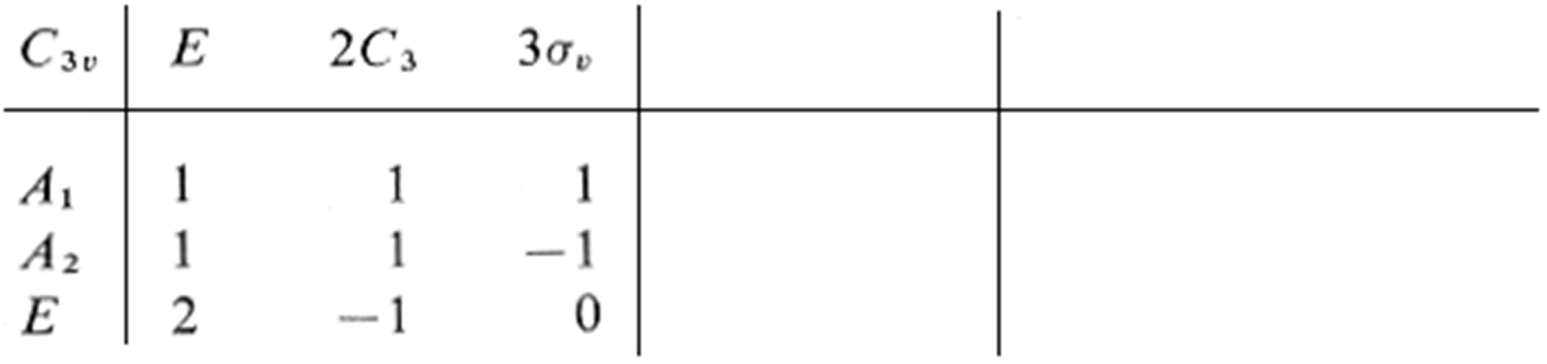 xy, xz, yz, 
z2, x2-y2
x, y, z, Rx, Ry, Rz
83
Example 2: NH3 (C3v)
11.	Assign Basis Function
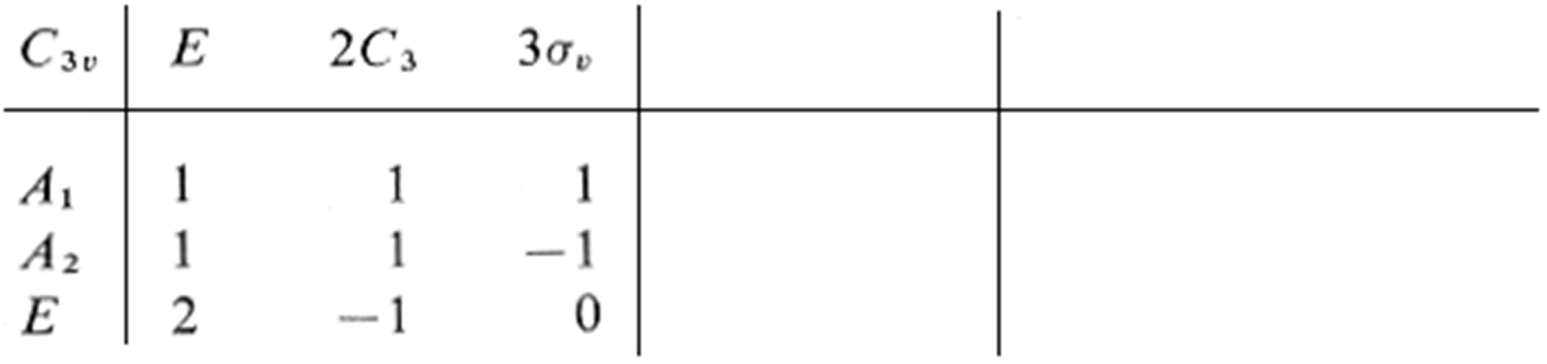 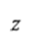 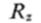 z, Rz
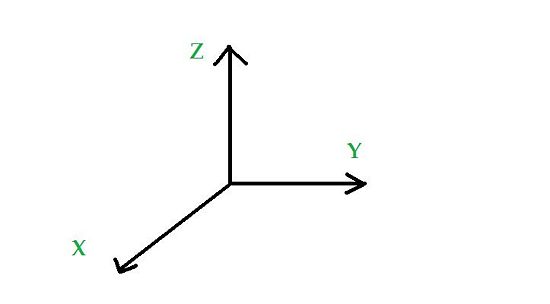 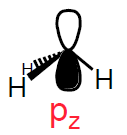 84
Example 2: NH3 (C3v)
11.	Assign Basis Function
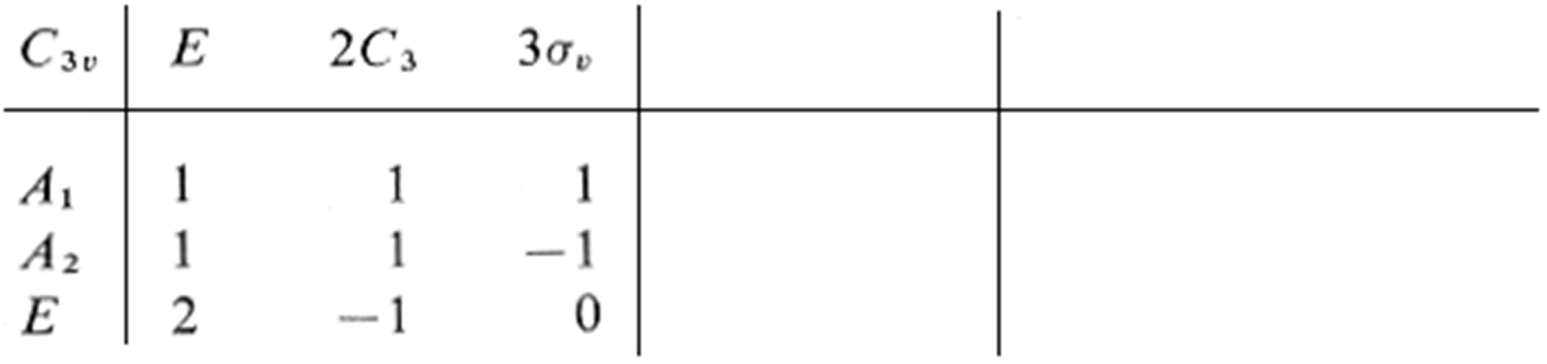 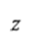 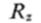 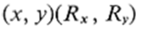 x, y, Rx, Ry
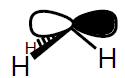 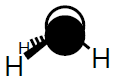 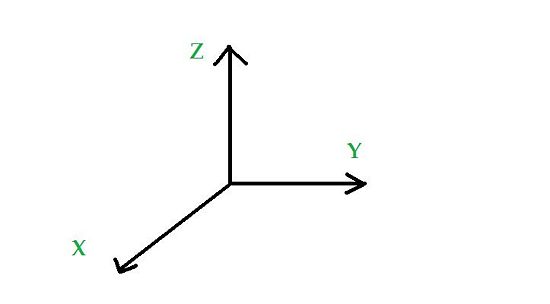 py
px
px and py are neither symmetric nor antisymmetric with respect to the C3 operations, but rather go into linear combinations of one another and must therefore be considered together as components of a 2 dimensional representation.
85
Example 2: NH3 (C3v)
11.	Assign Basis Function
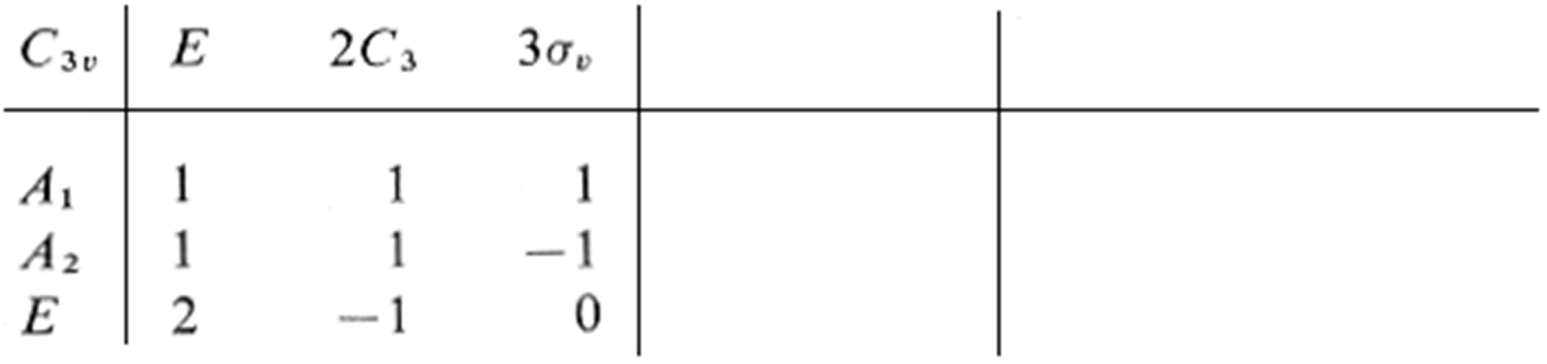 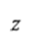 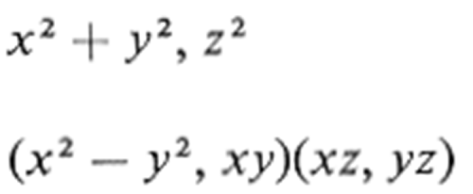 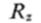 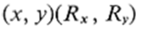 xy, xz, yz, 
z2, x2-y2
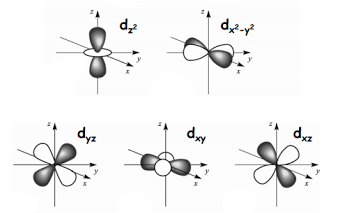 86
Example 2: NH3 (C3v)
11.	Assign Basis Function
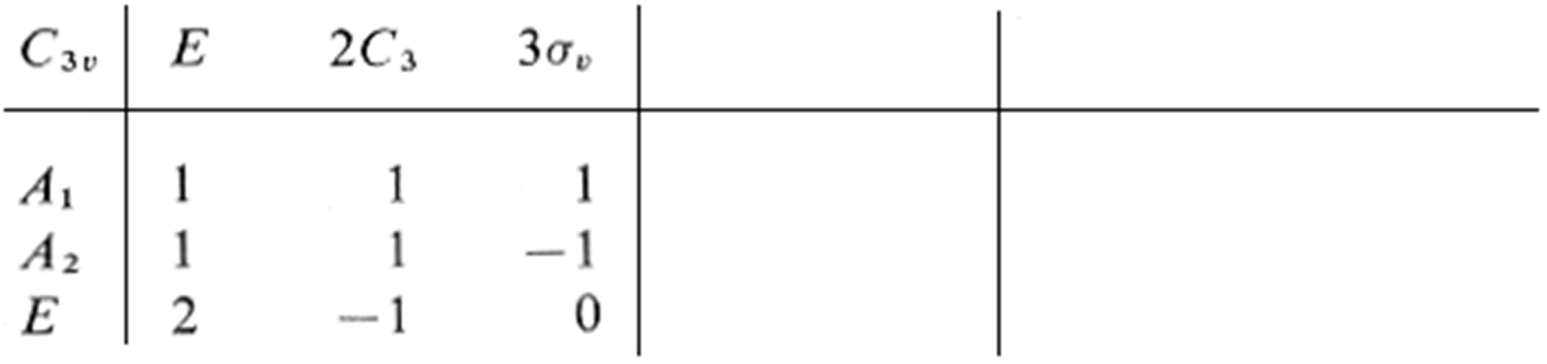 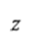 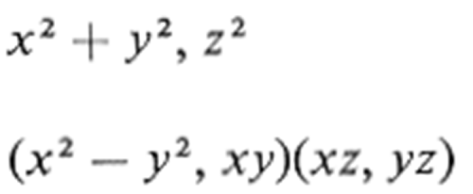 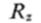 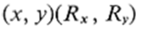 87
From Matrix Math
Assign/pick a point group
Choose basis function
Apply operations
Generate a representation matrix
Apply similarity transformations
Generate an irreducible block diagonal matrix
Character of the irreducible blocks
Fill in the character table
Complete the table
Assign symmetry labels
Assign basis functions
88
Outline
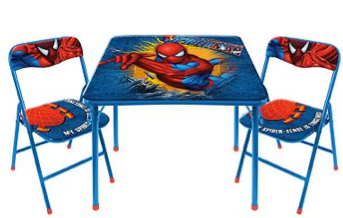 Character table structure
Mulliken symbols
Order
Basis functions
Properties of Char. Tables
Driving the table
From the rules
From matrix math
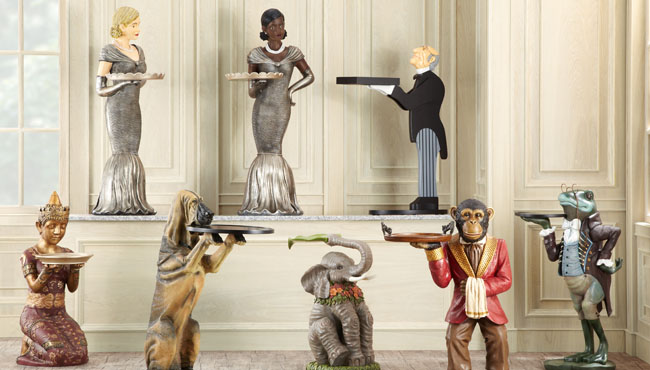 89